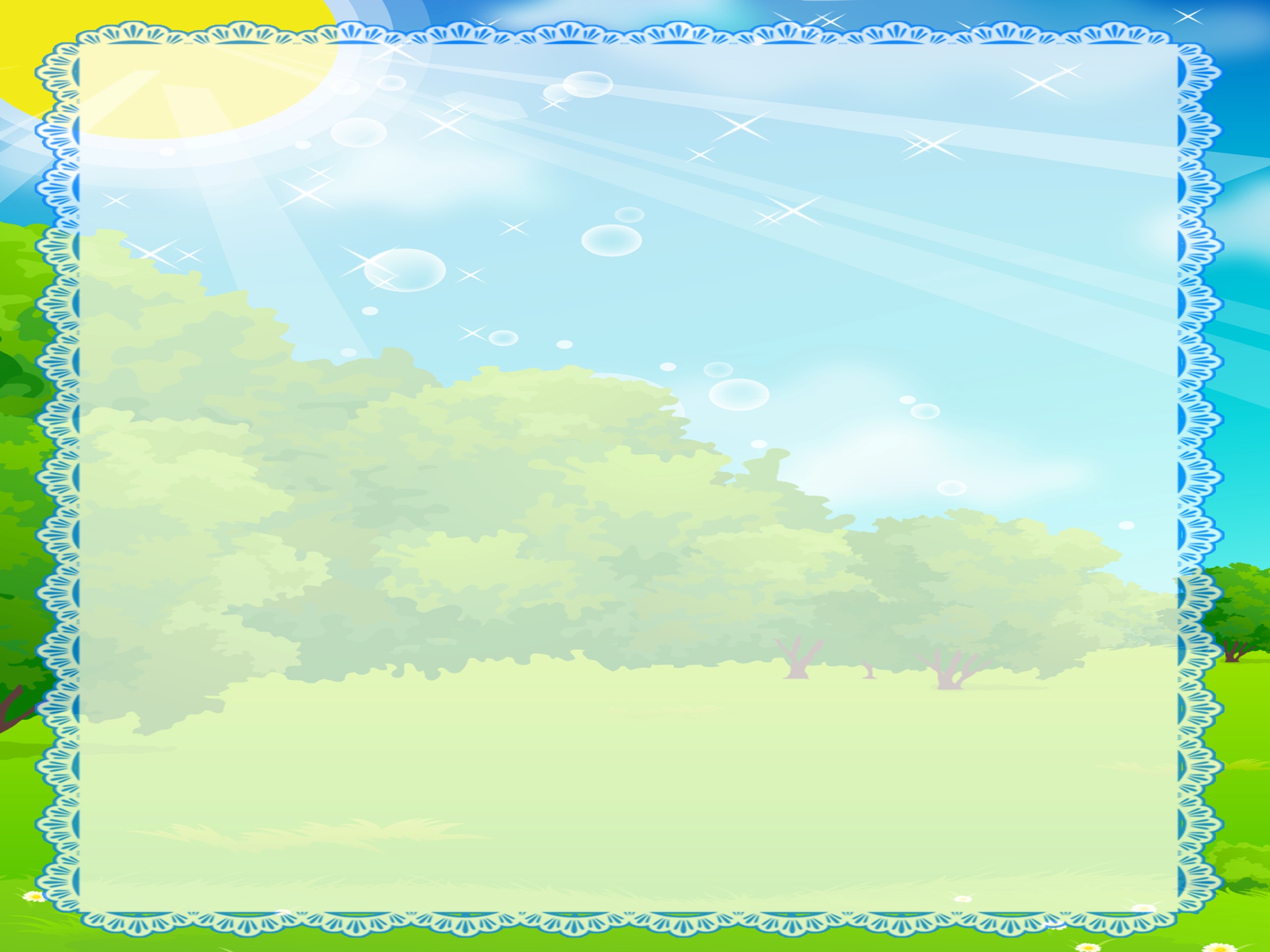 Муниципальное бюджетное дошкольное образовательное учреждения 
Детский сад №67 «Умка»
Современные игровые технологии в работе с детьми раннего возраста
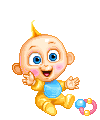 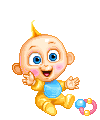 Выполнил воспитатель  МБОУ Д/С №67 «Умка»
Колесникова Татьяна Анатольевна
        г. Нижневартовск 2018г
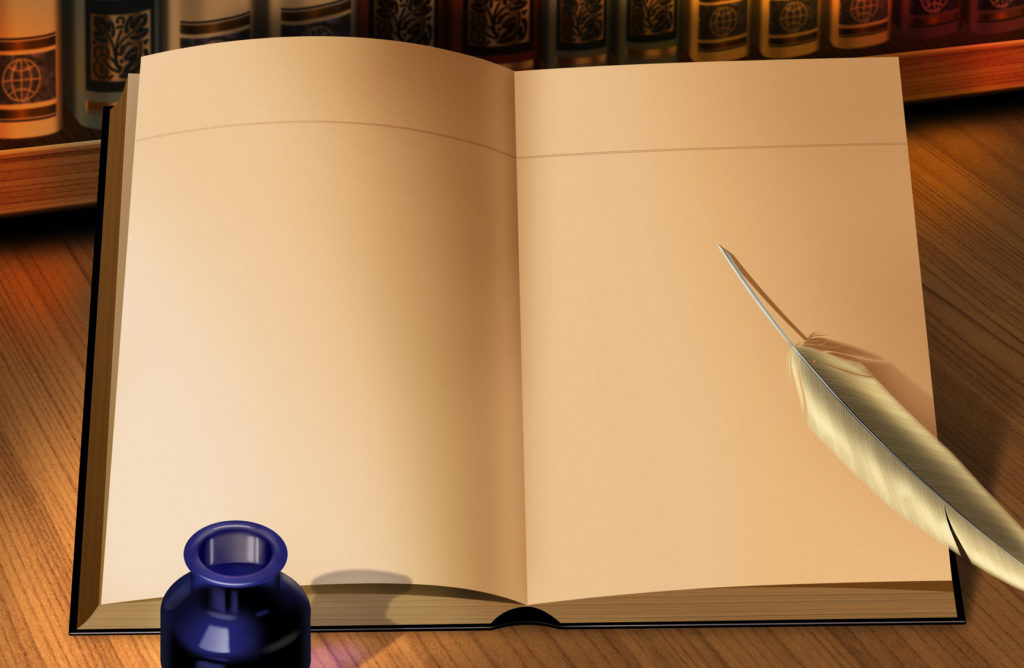 В.А. СУХОМЛИНСКИЙ ПИСАЛ:
« Игра – это огромное светлое
окно, через которое в духовный
мир ребенка вливается 
живительный поток представлений,
понятий об окружающим мире.
Игра – это искра зажигающая 
огонек пытливости и любознательности»
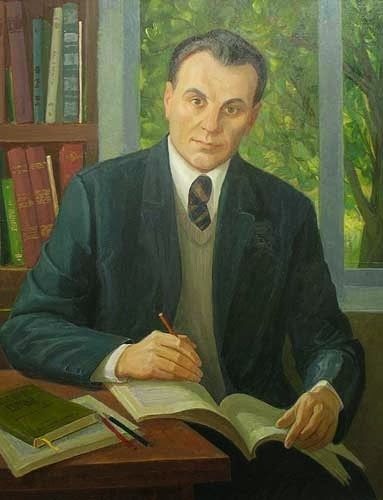 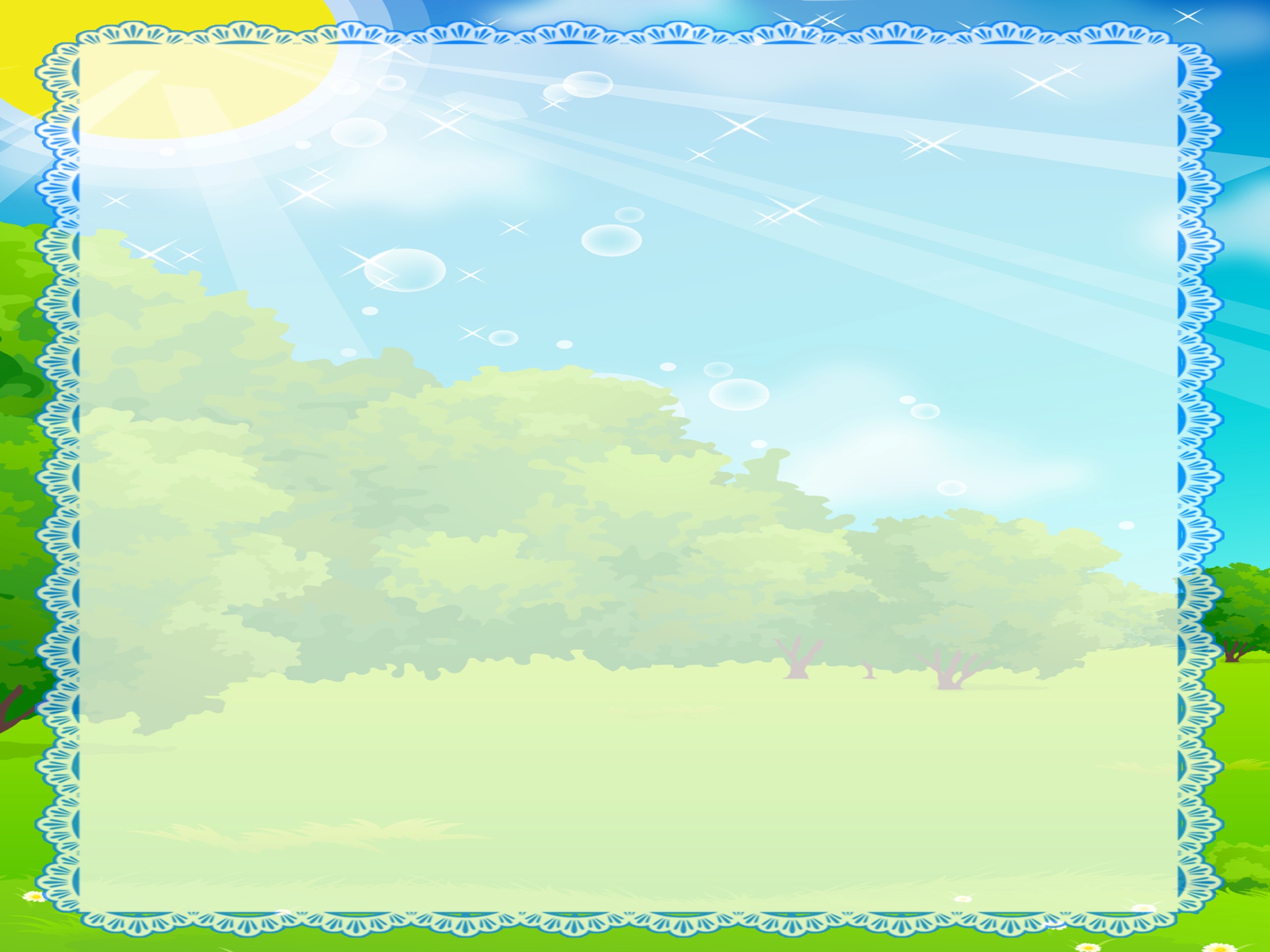 Технология – это совокупность приемов, применяемых в каком-либо деле, мастерстве, искусстве. Педагогическая технология - это совокупность психолого-педагогических установок, определяющих специальный набор и компоновку форм, методов, способов, приёмов обучения, воспитательных средств; она есть организационно - методический инструментарий педагогического процесса (Б.Т. Лихачёв).
.
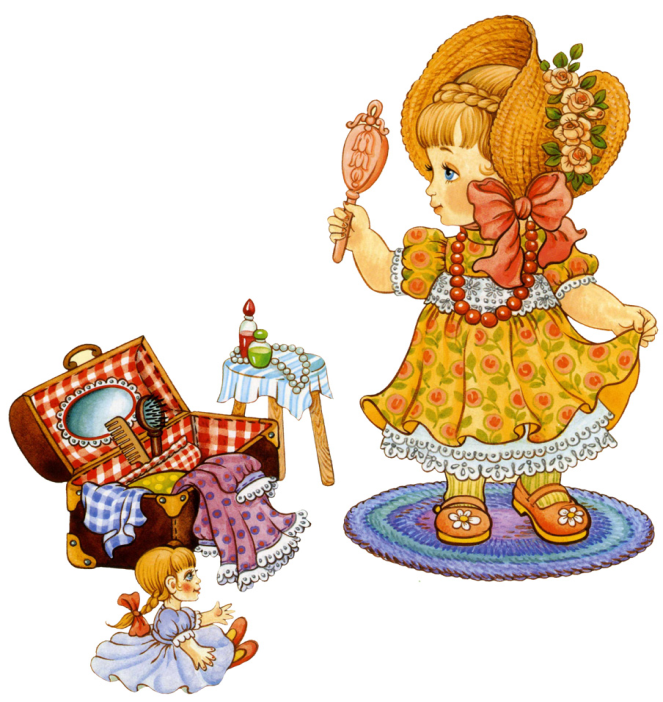 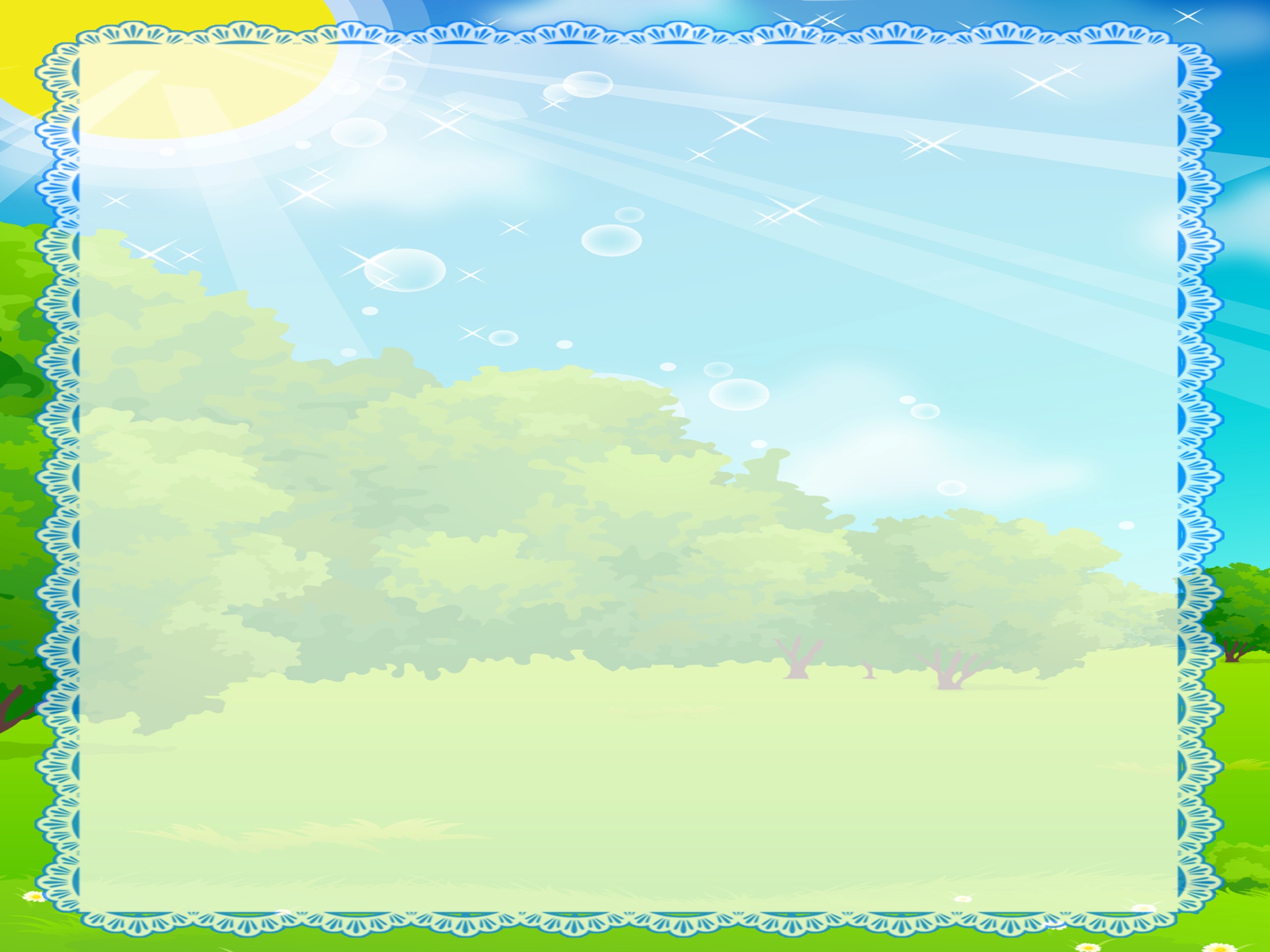 Понятие «игровые педагогические технологии» включает достаточно обширную группу методов и приемов организации педагогического процесса в форме различных педагогических игр
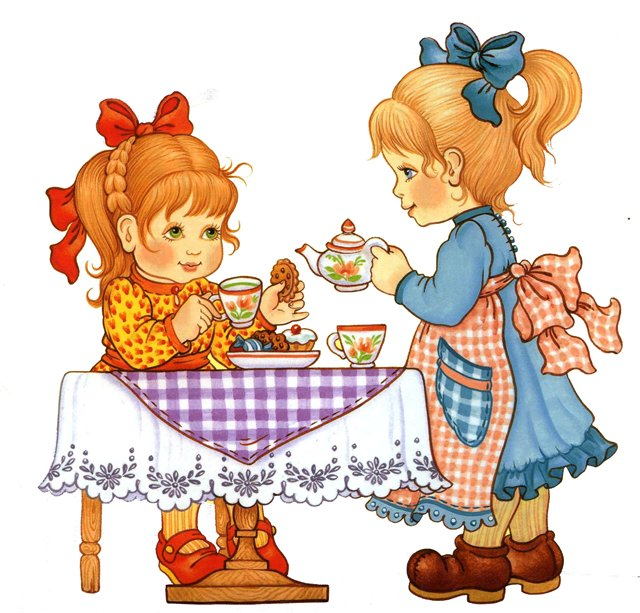 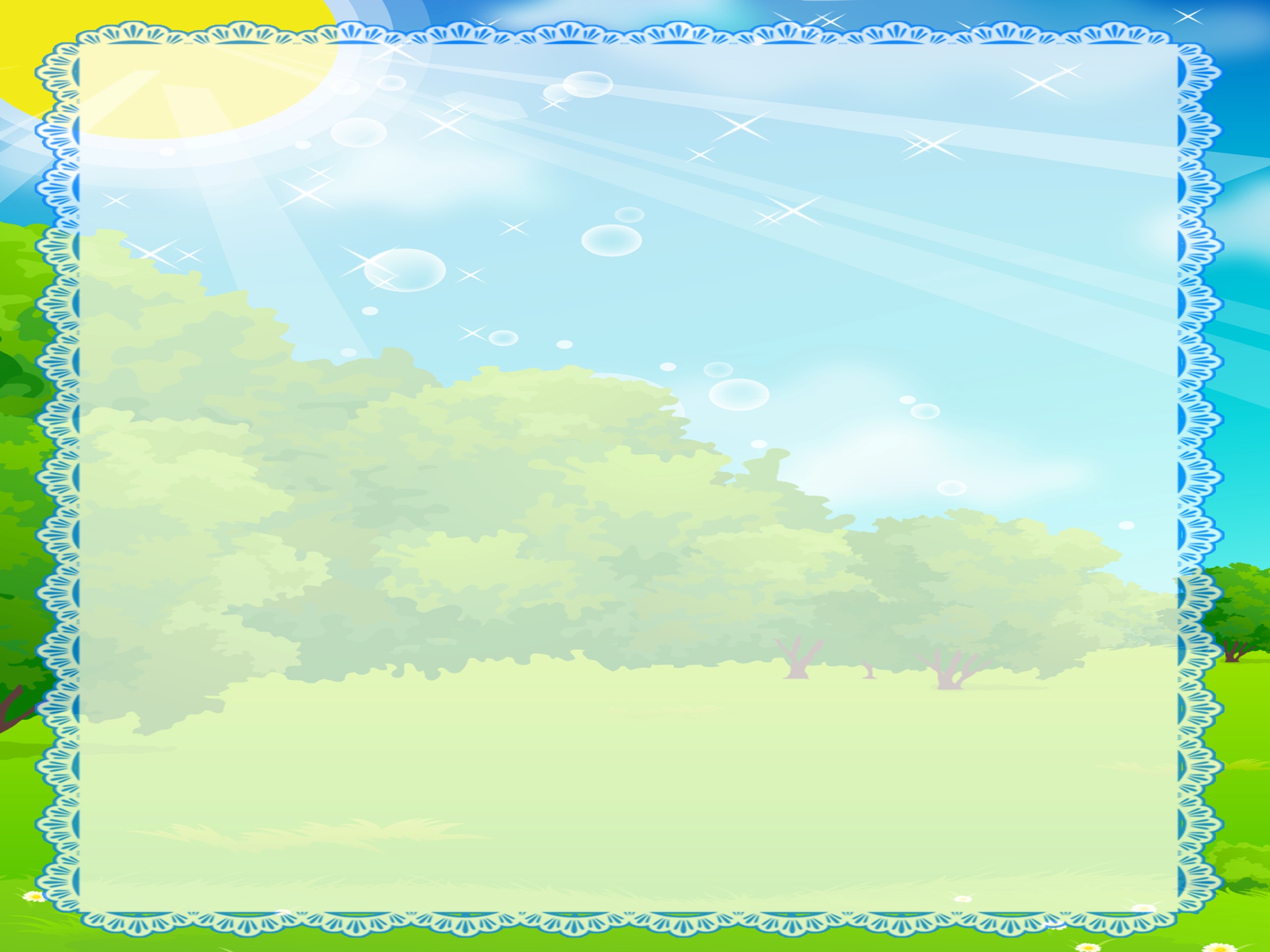 Игры в парах
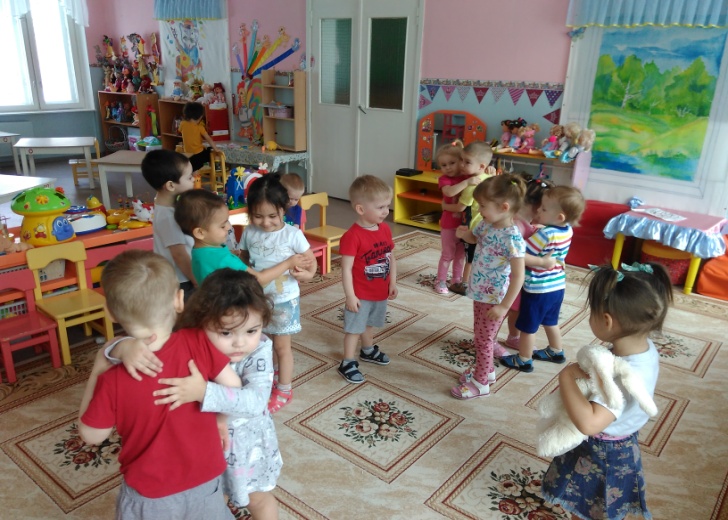 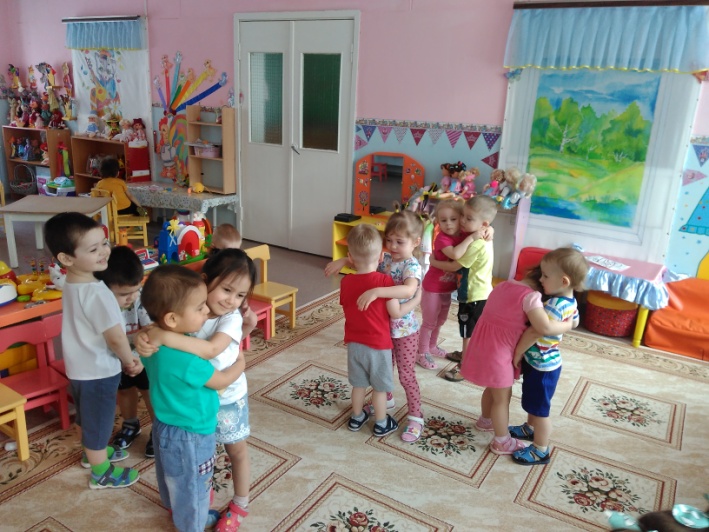 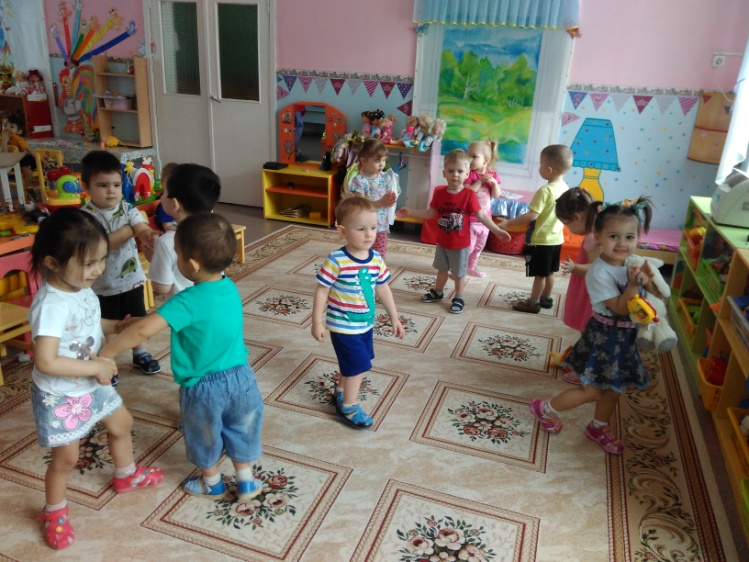 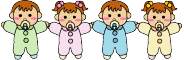 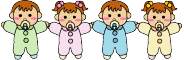 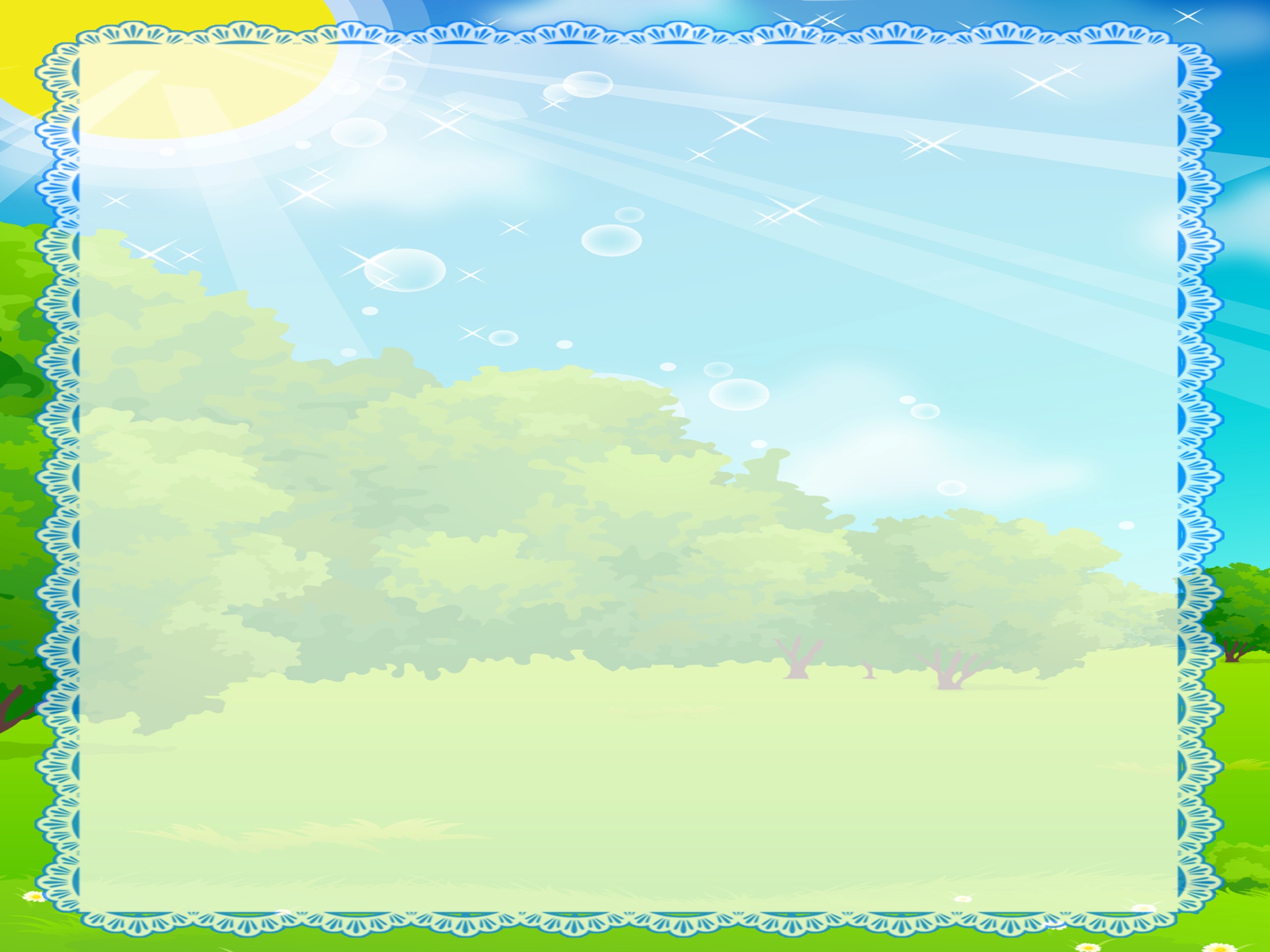 Совместные игры
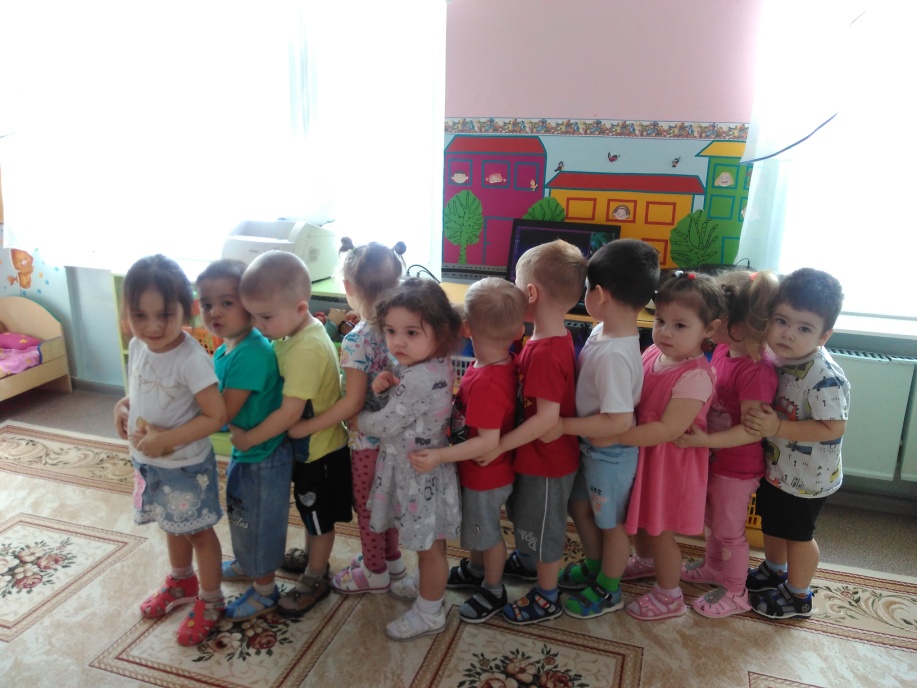 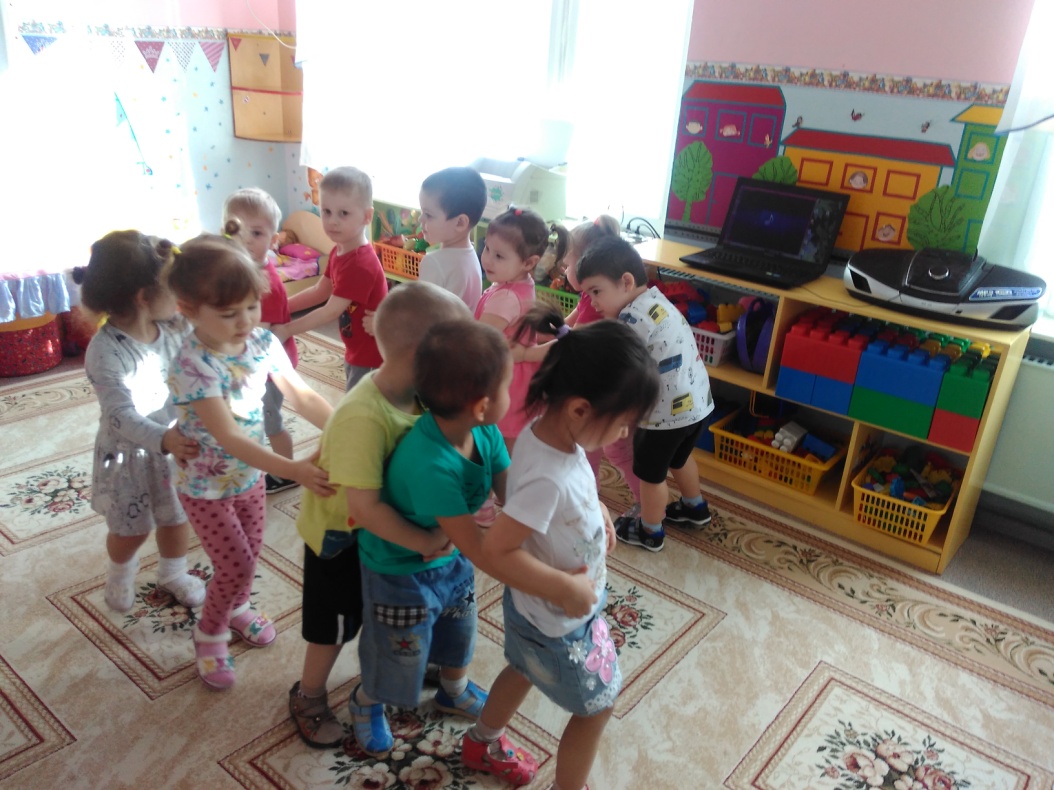 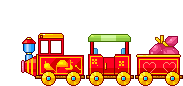 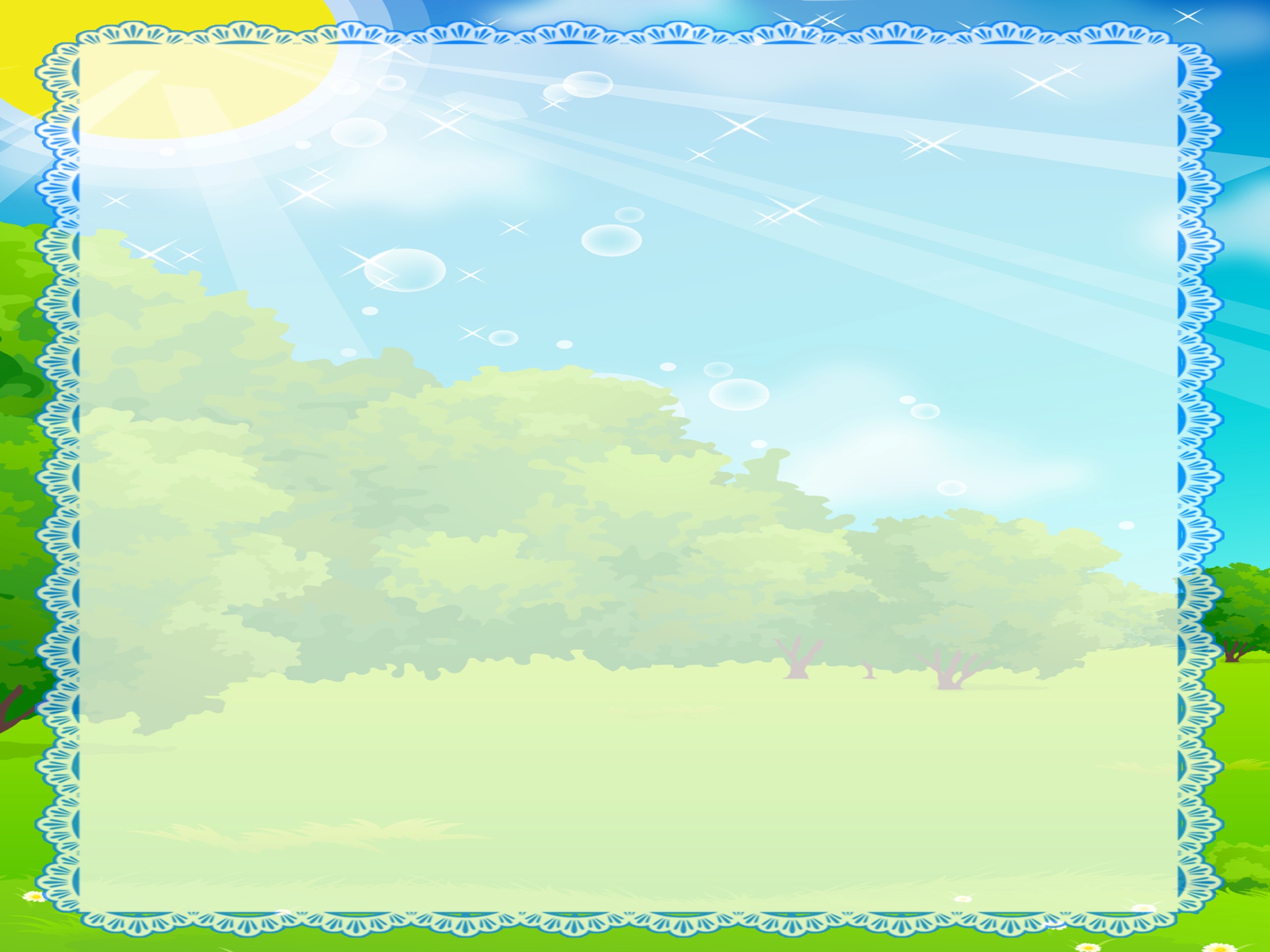 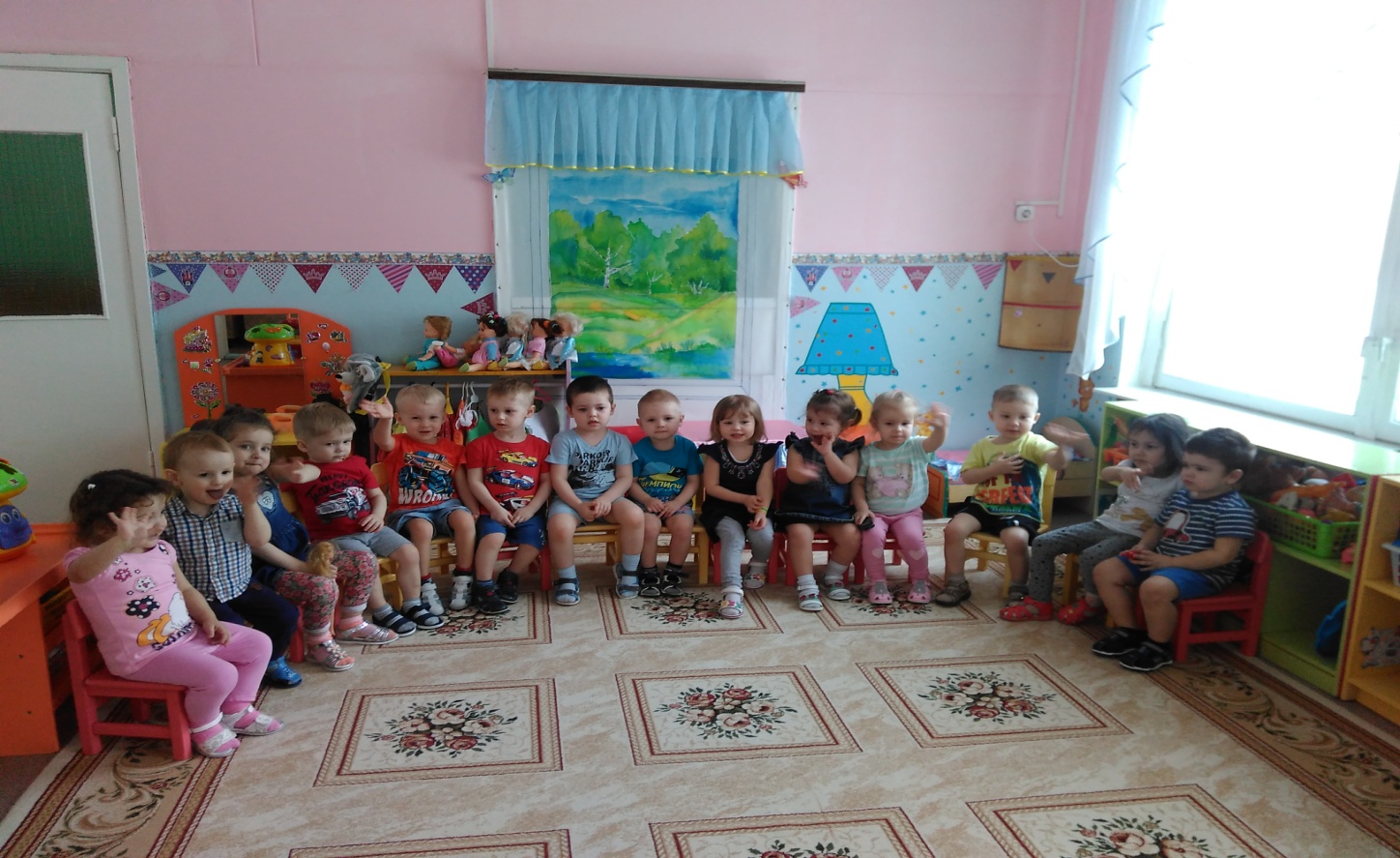 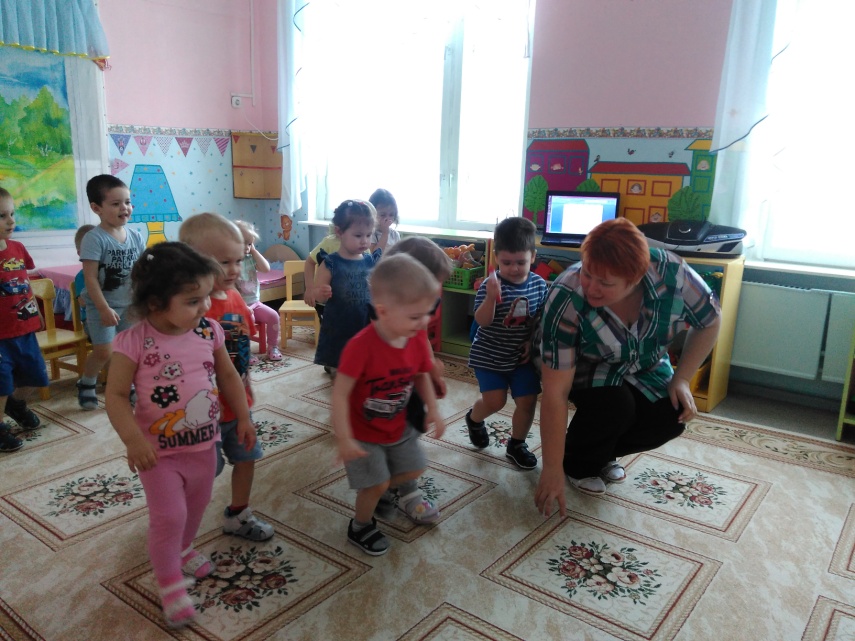 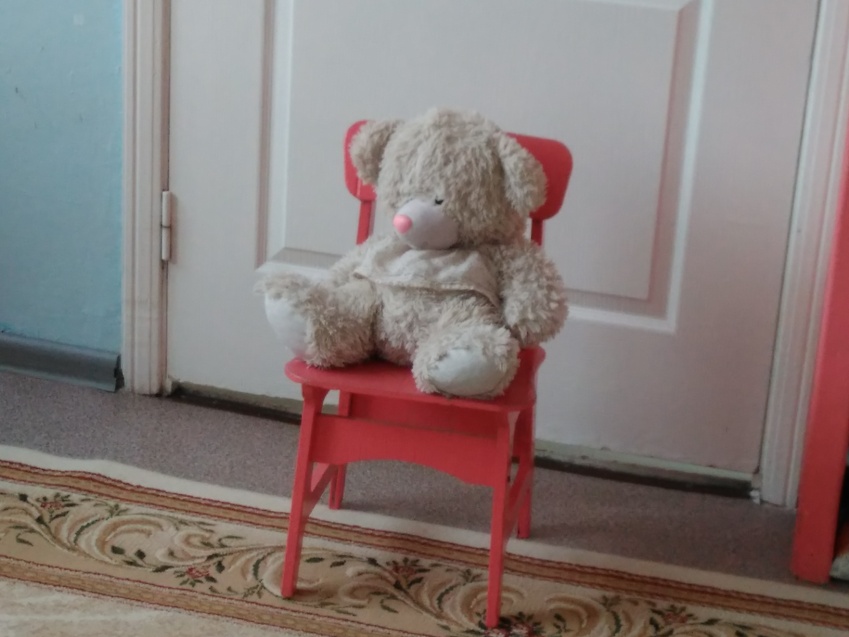 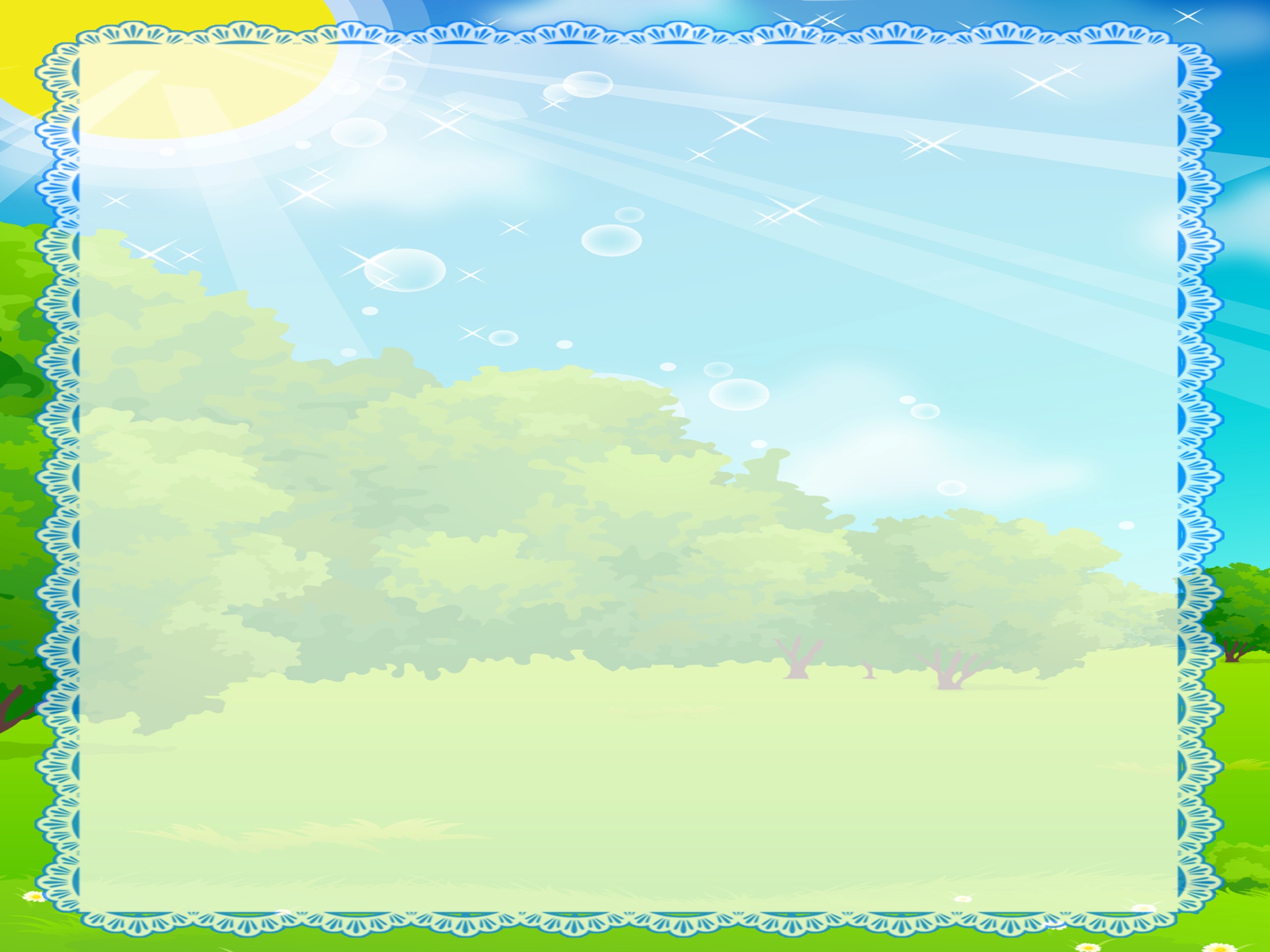 Пальчиковые игры
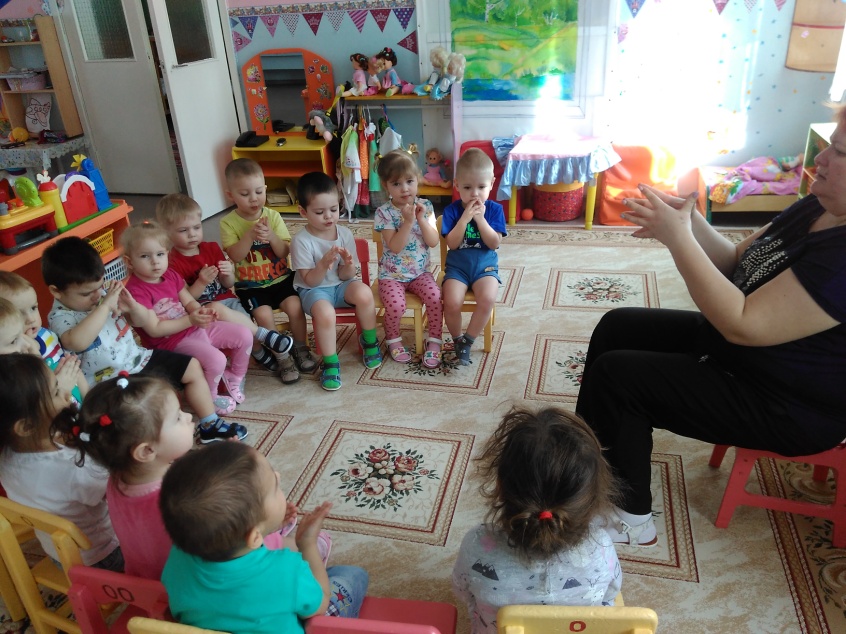 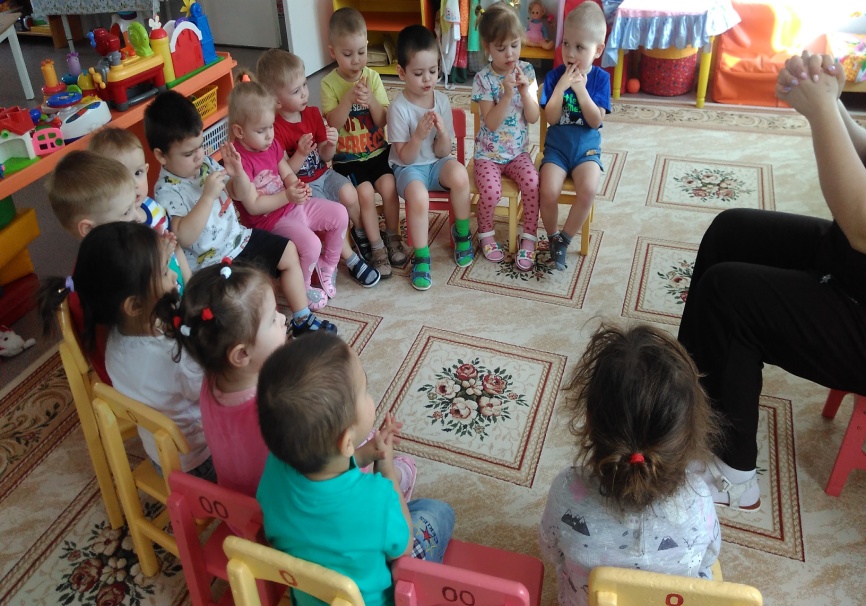 .
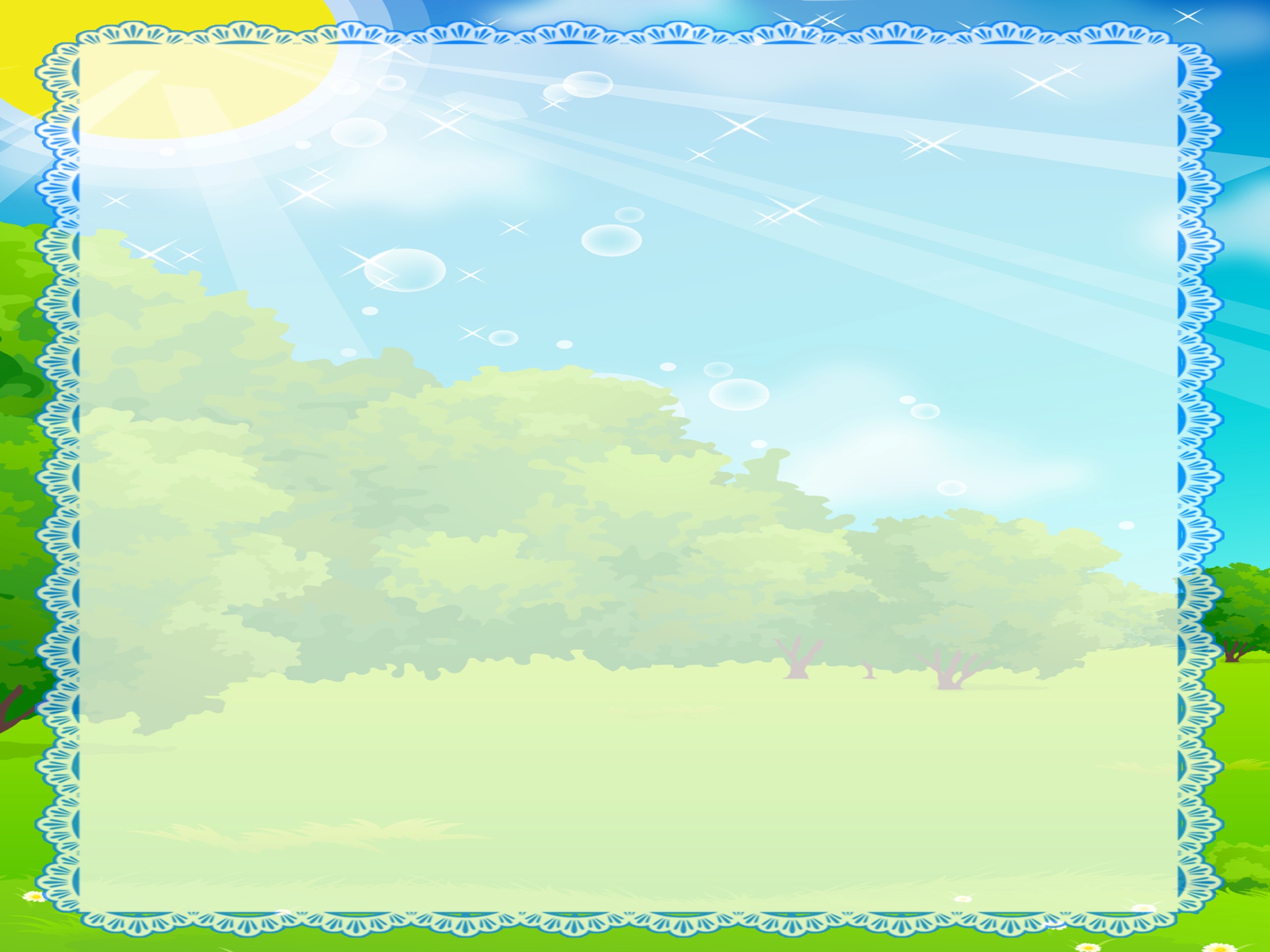 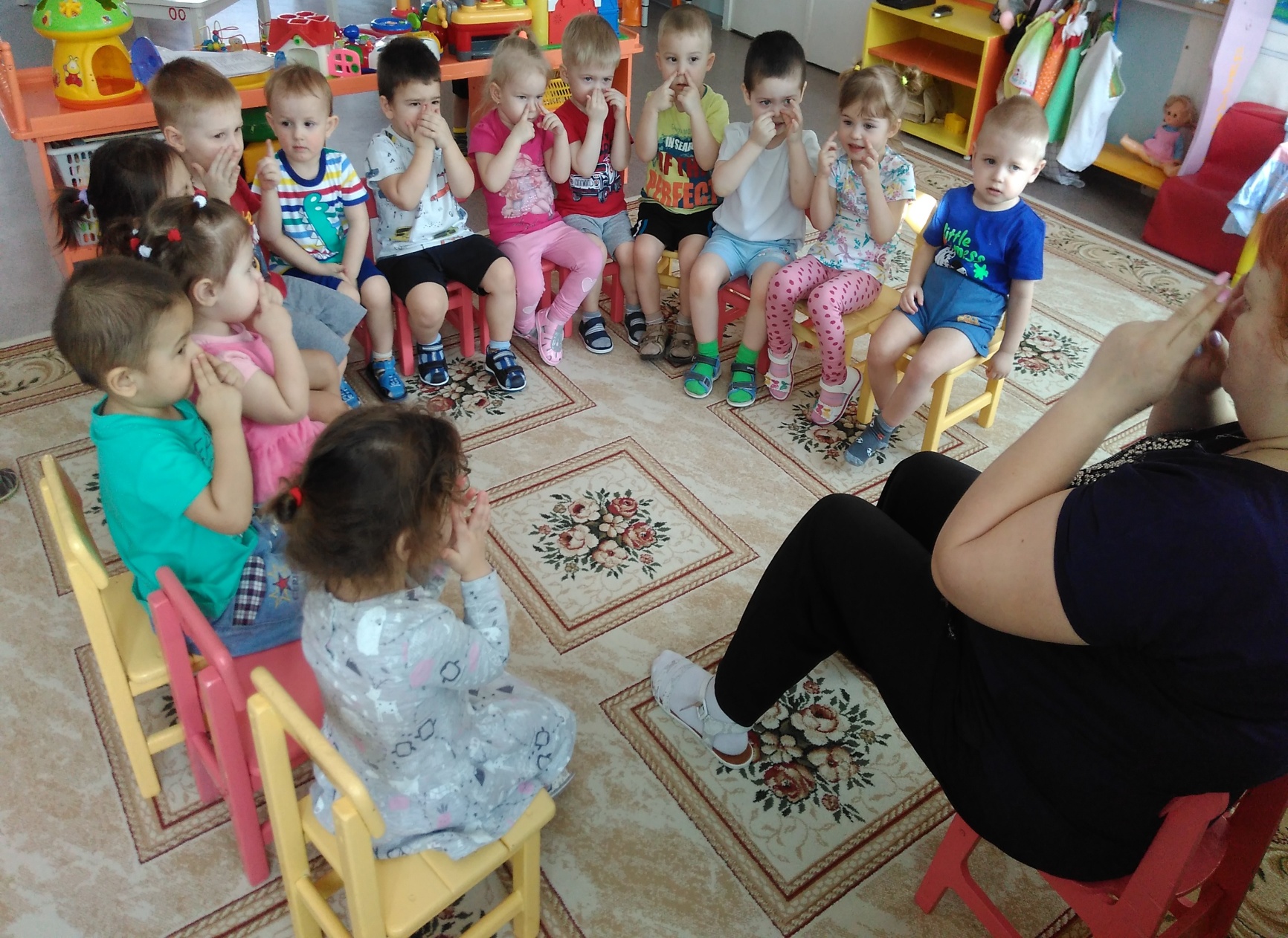 .
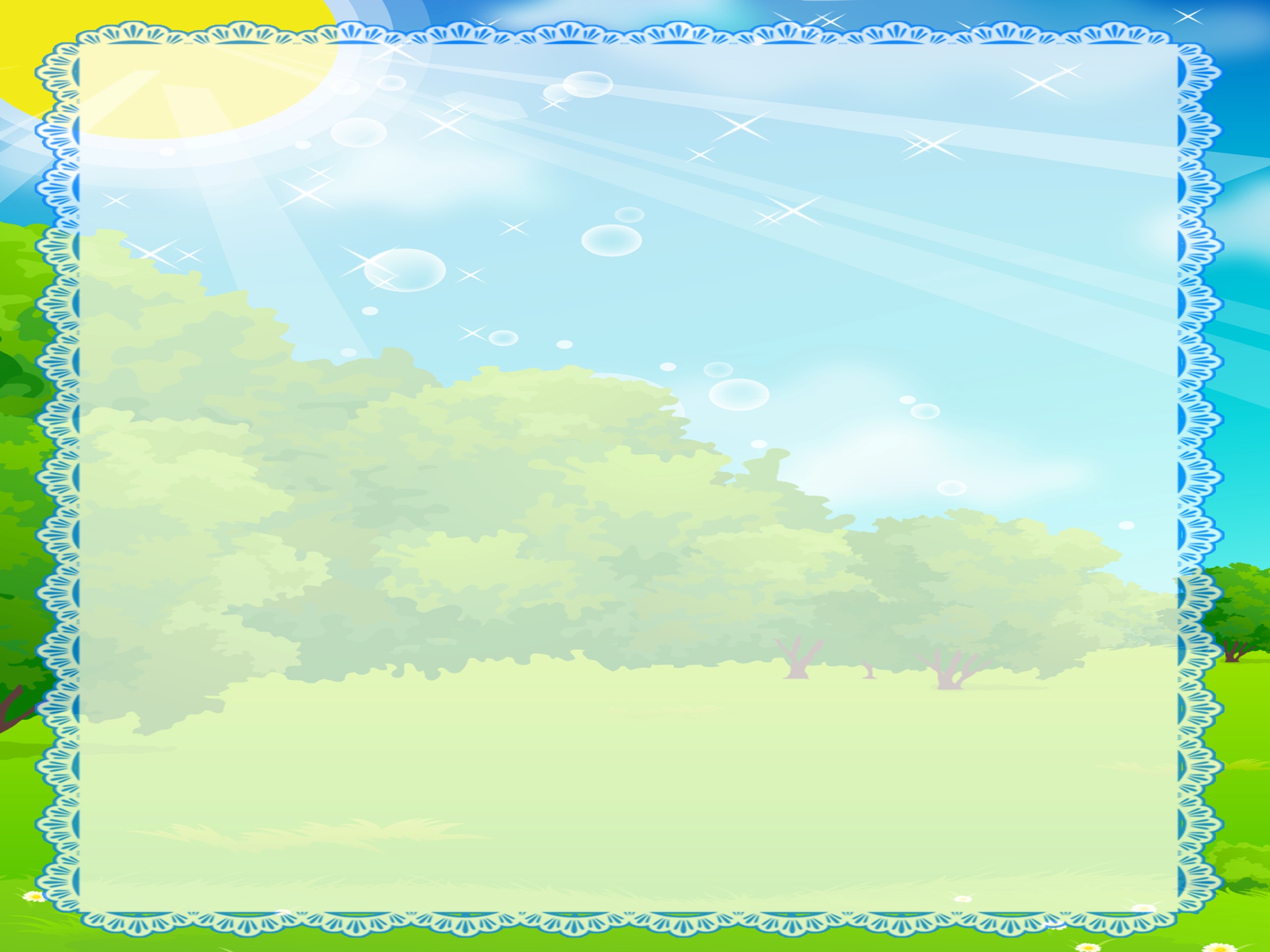 Хороводные игры
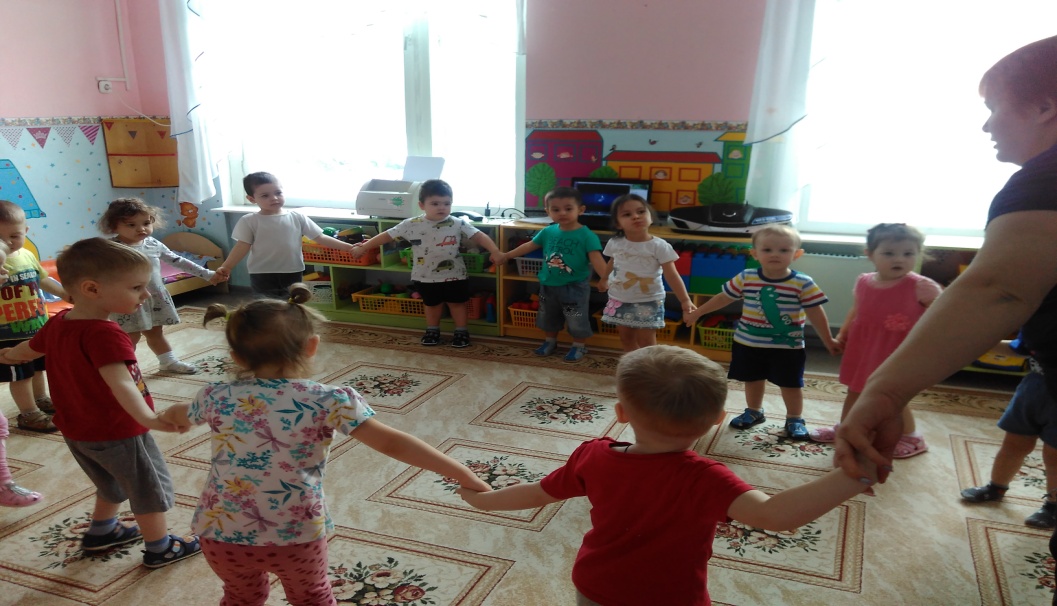 .
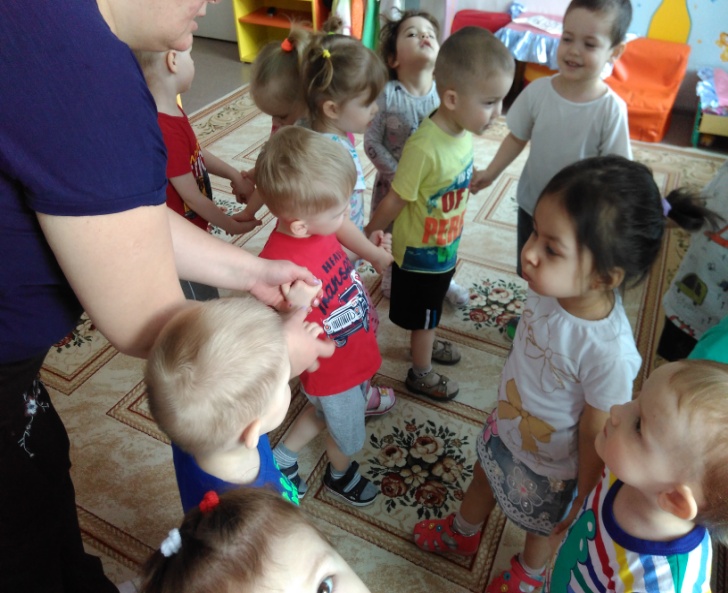 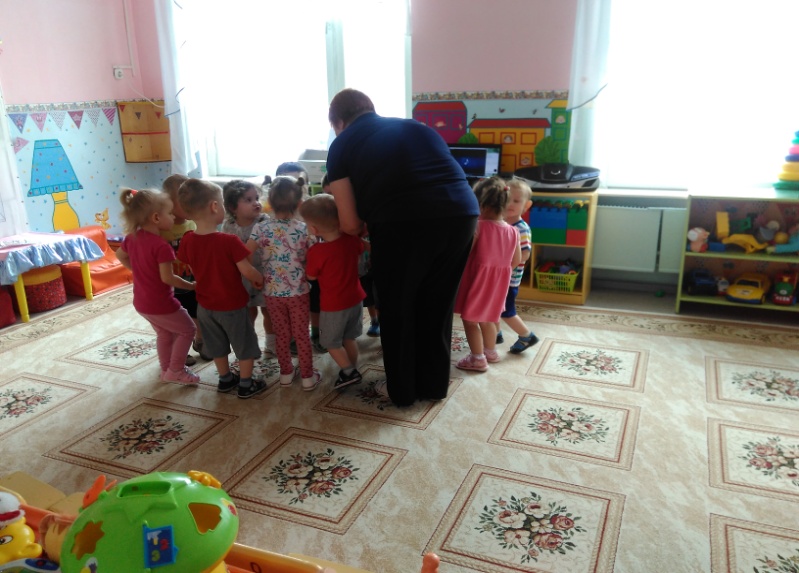 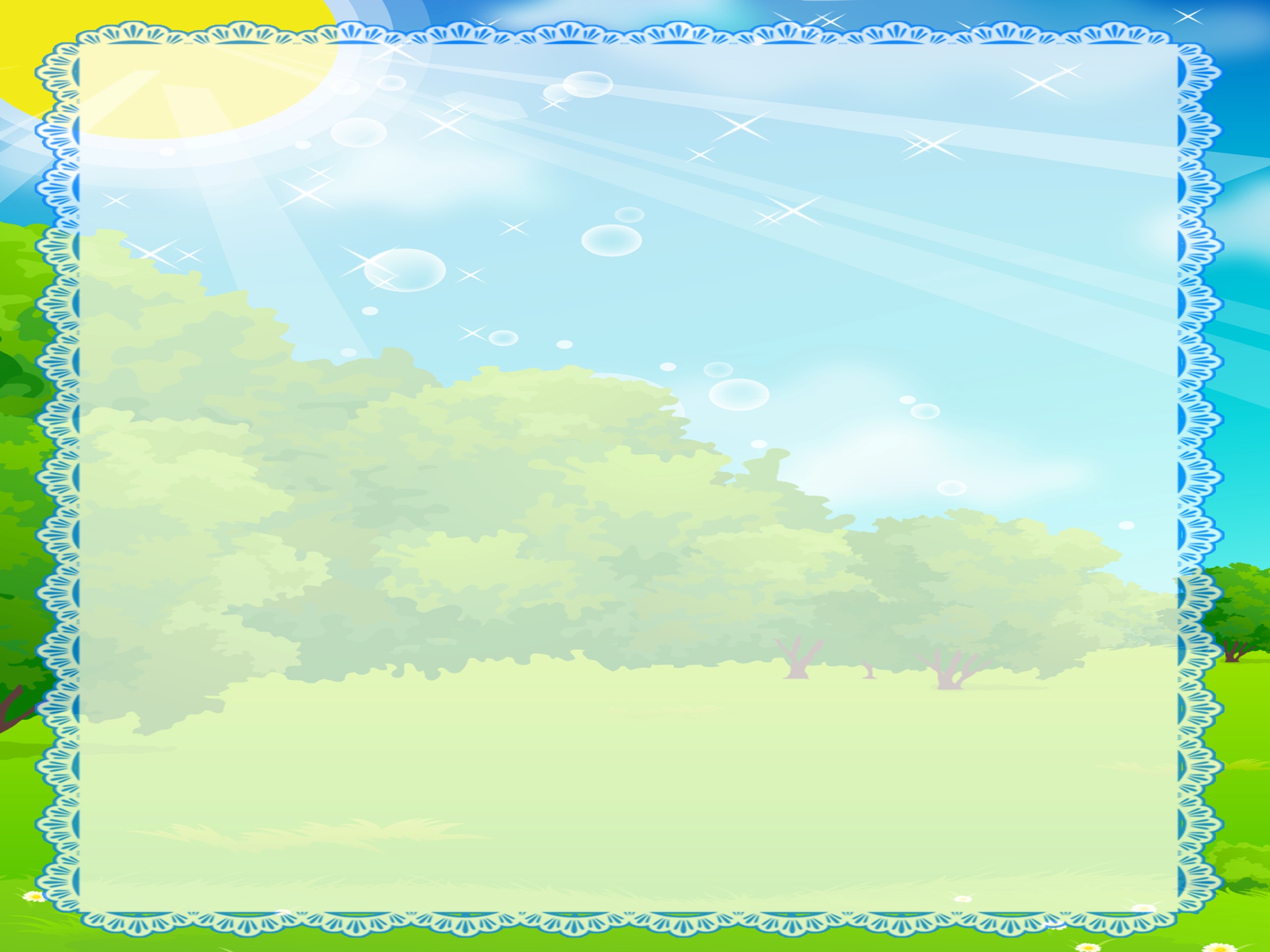 Совместные игры
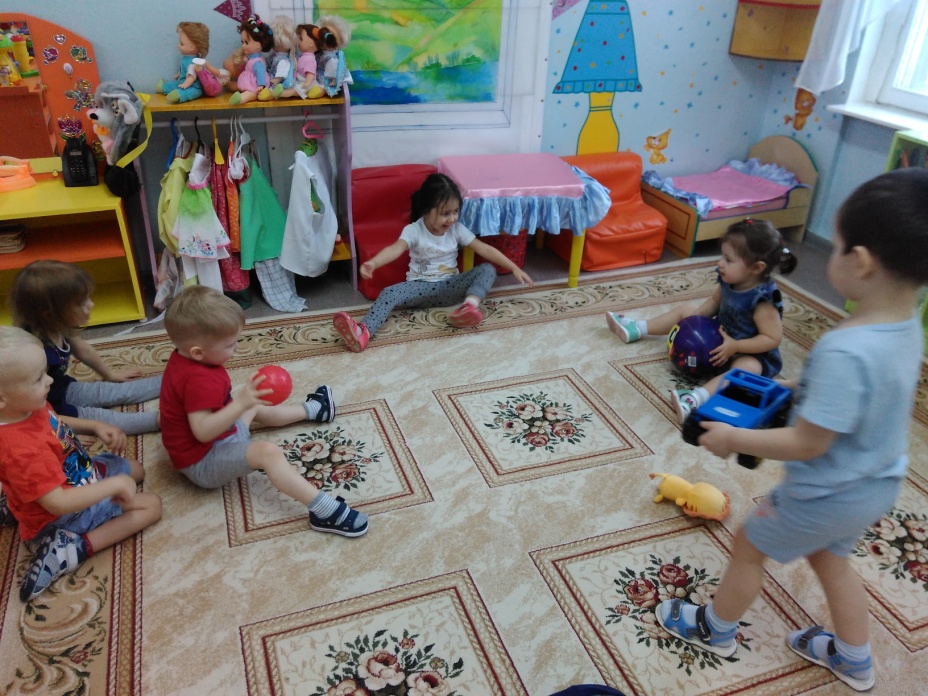 .
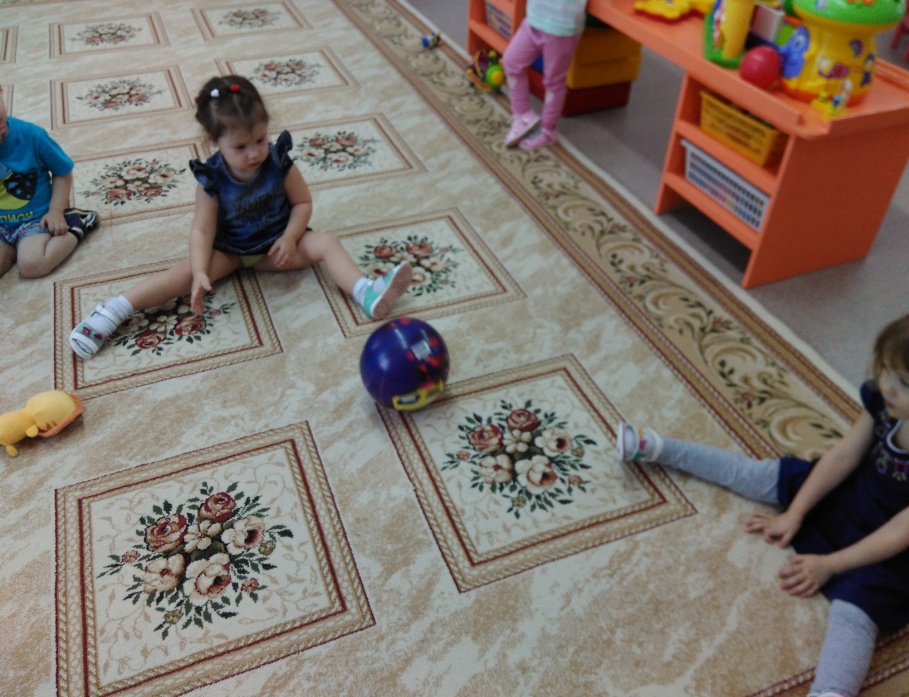 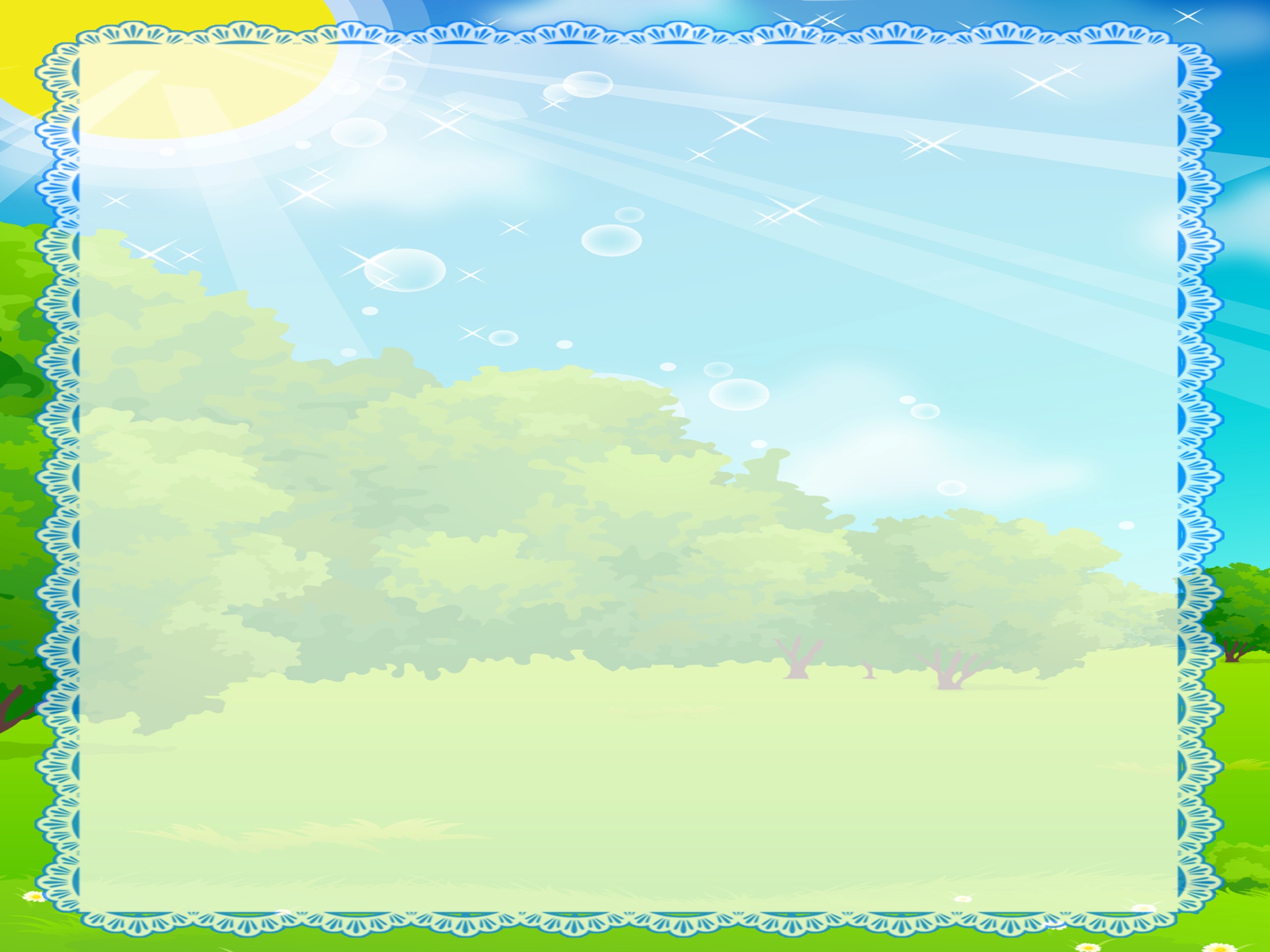 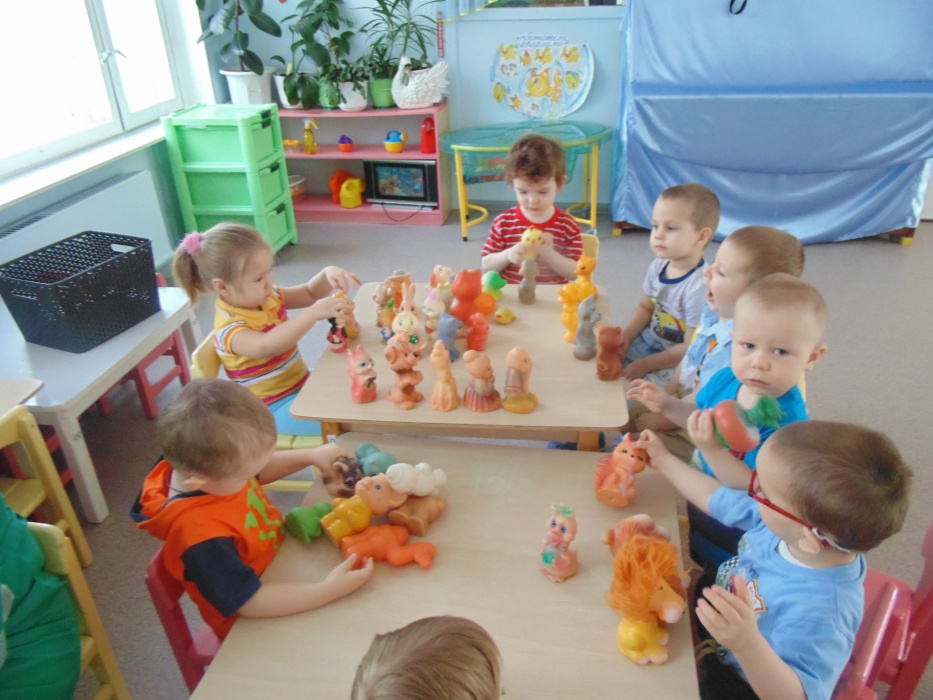 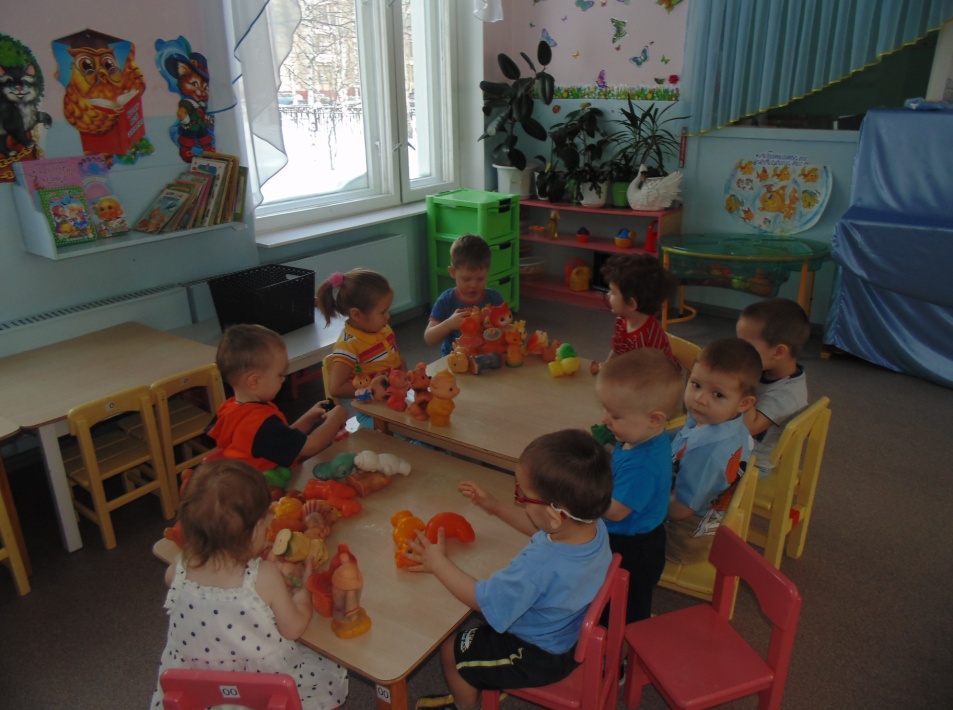 .
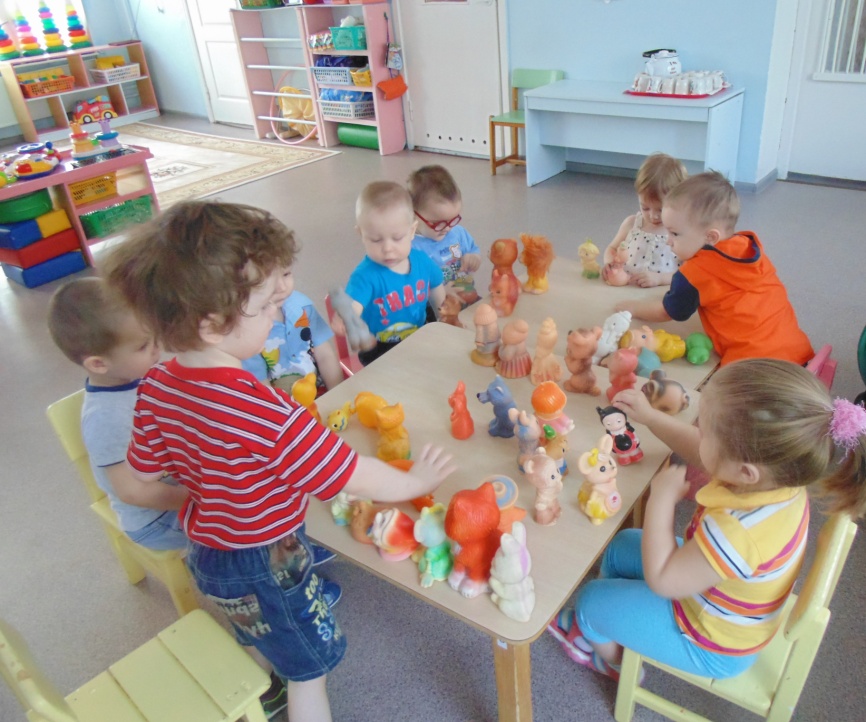 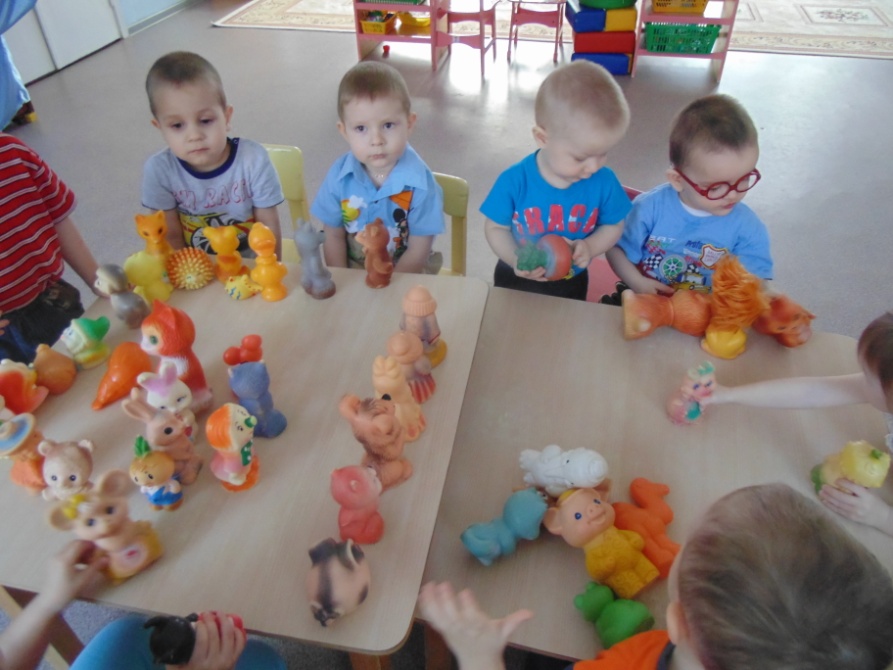 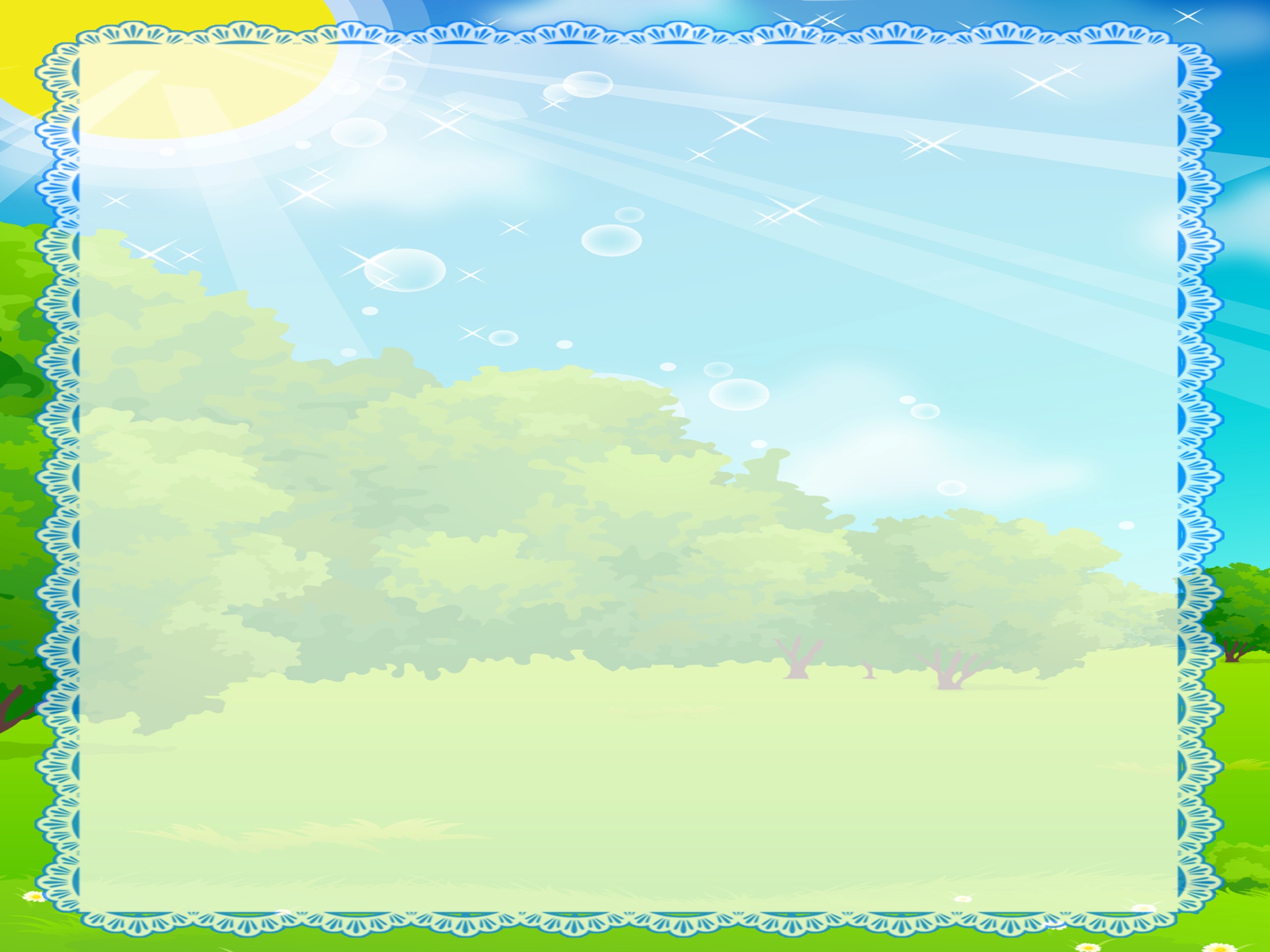 Игры с правилами
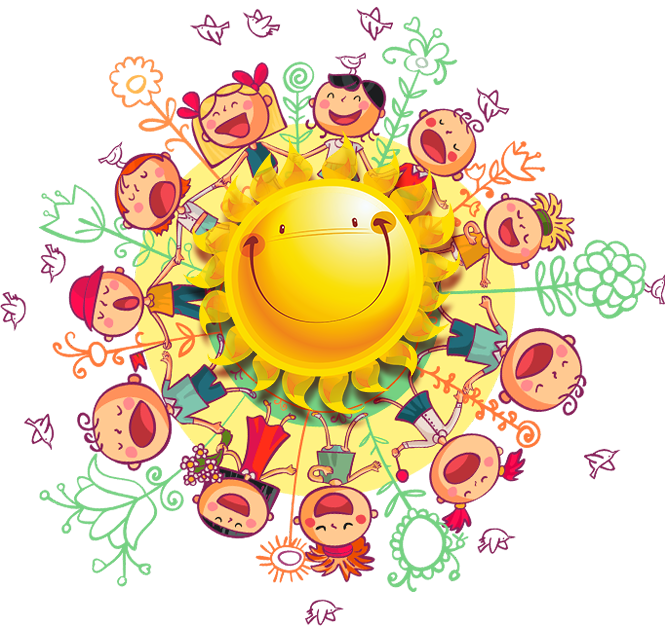 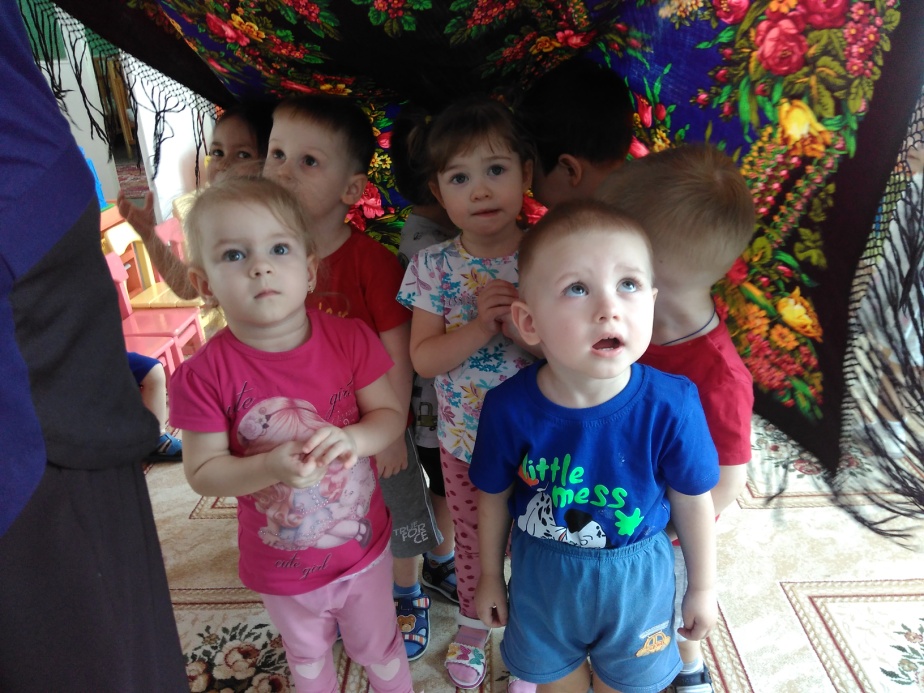 .
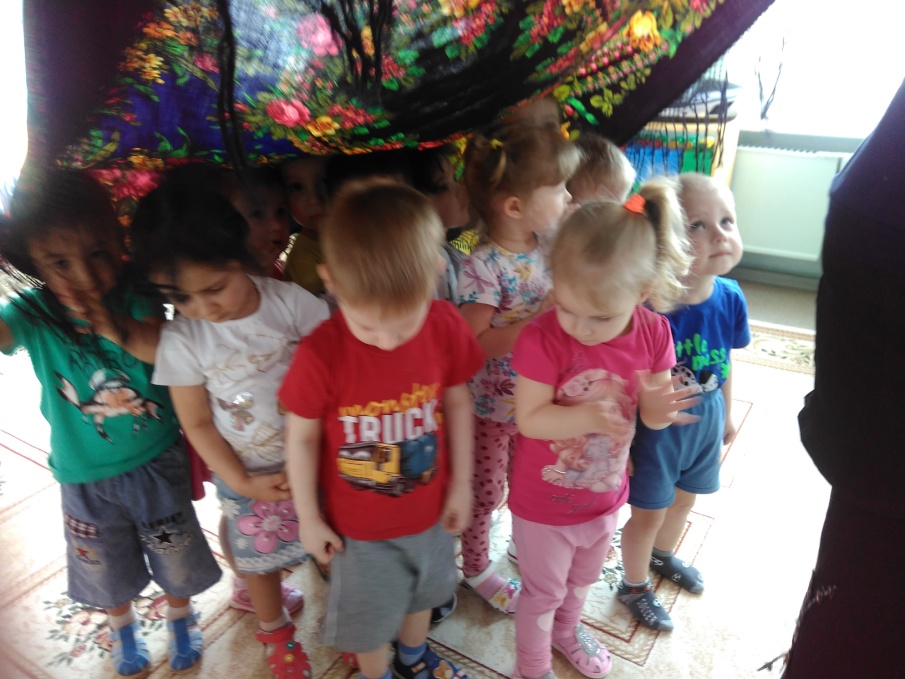 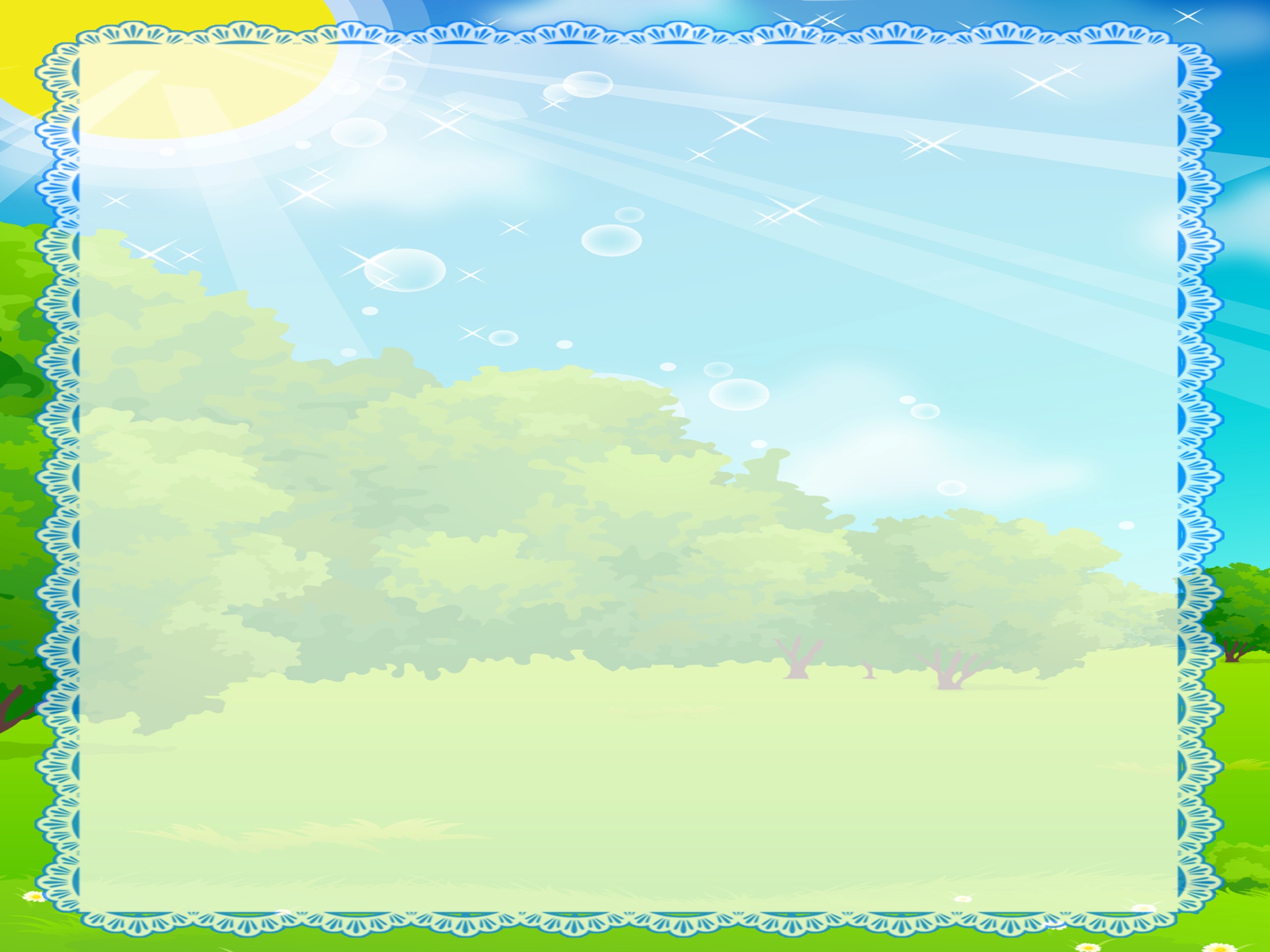 Словесные игры
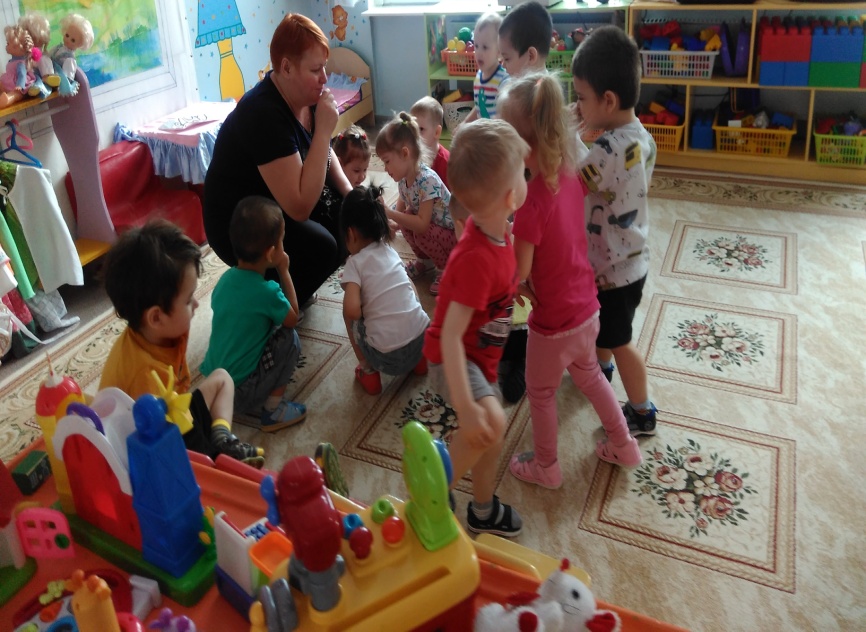 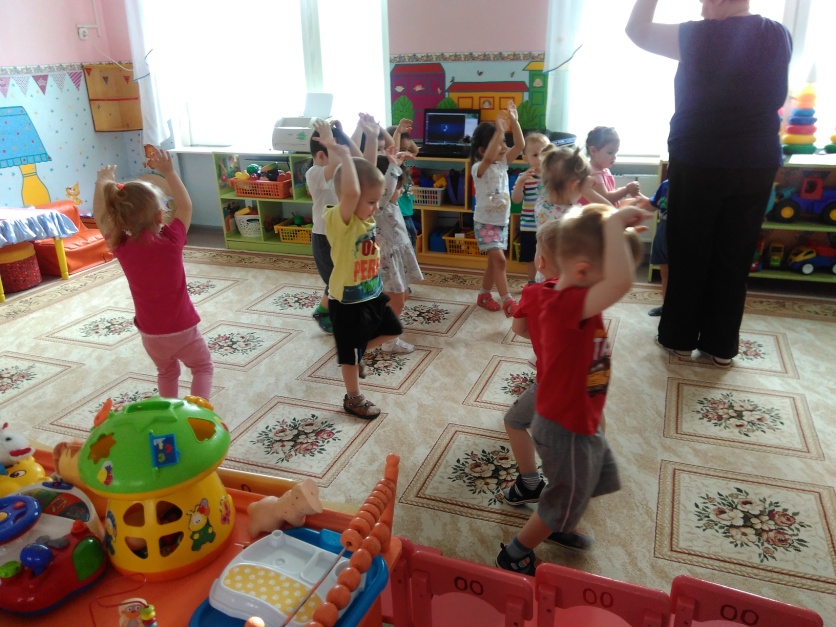 .
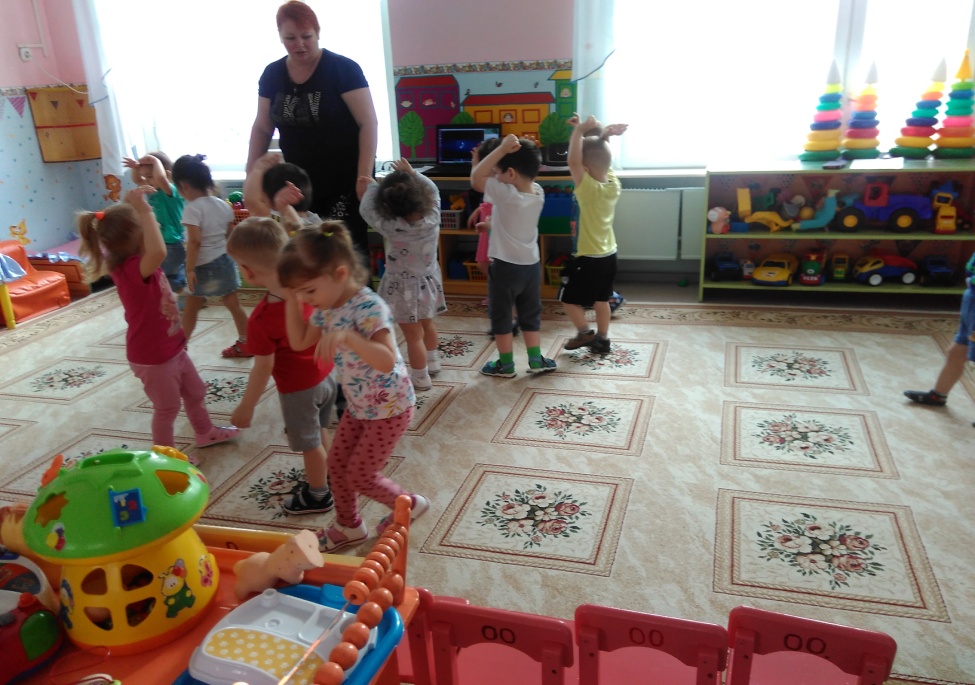 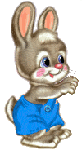 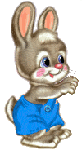 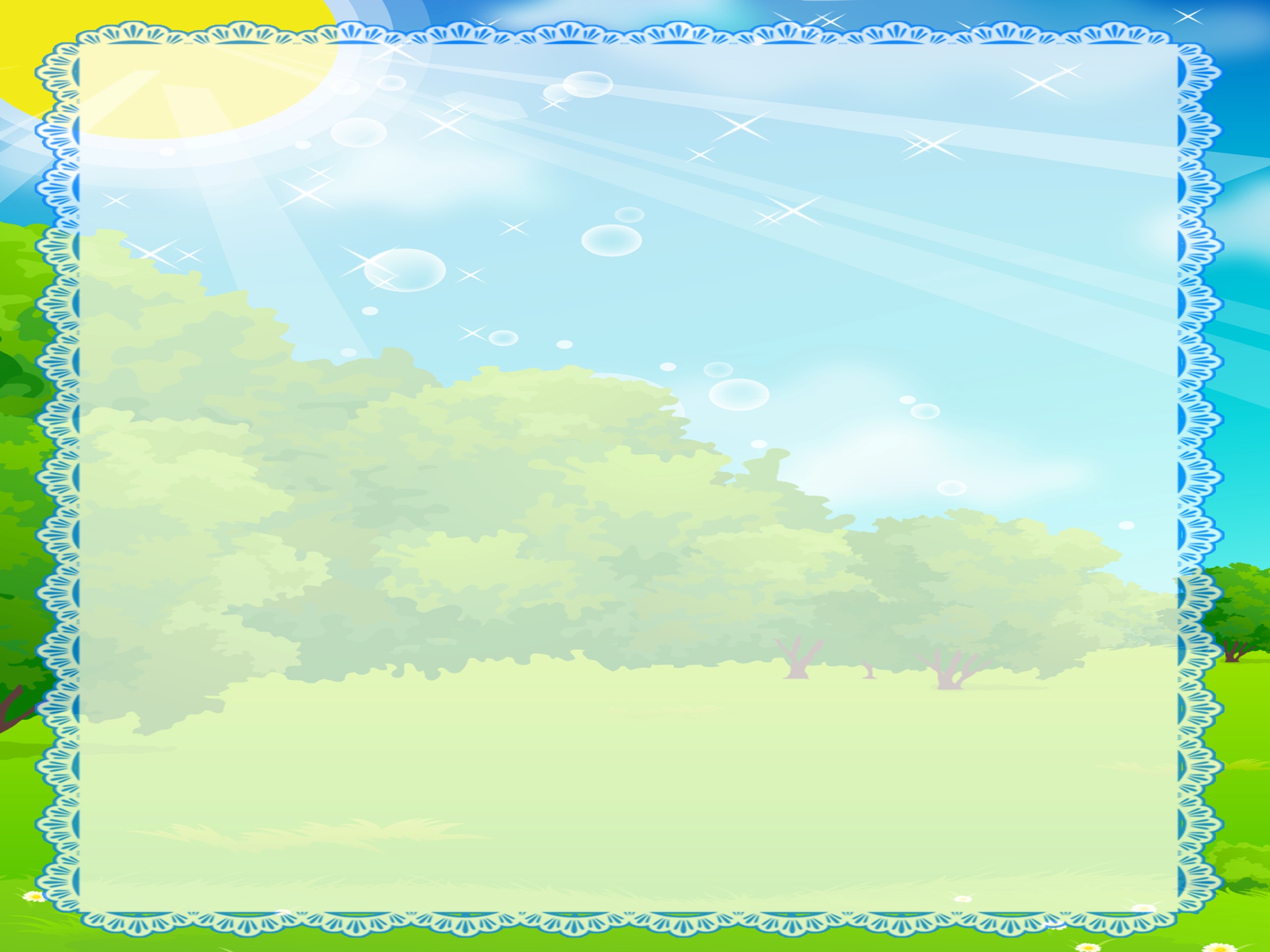 Настольно-печатные игры
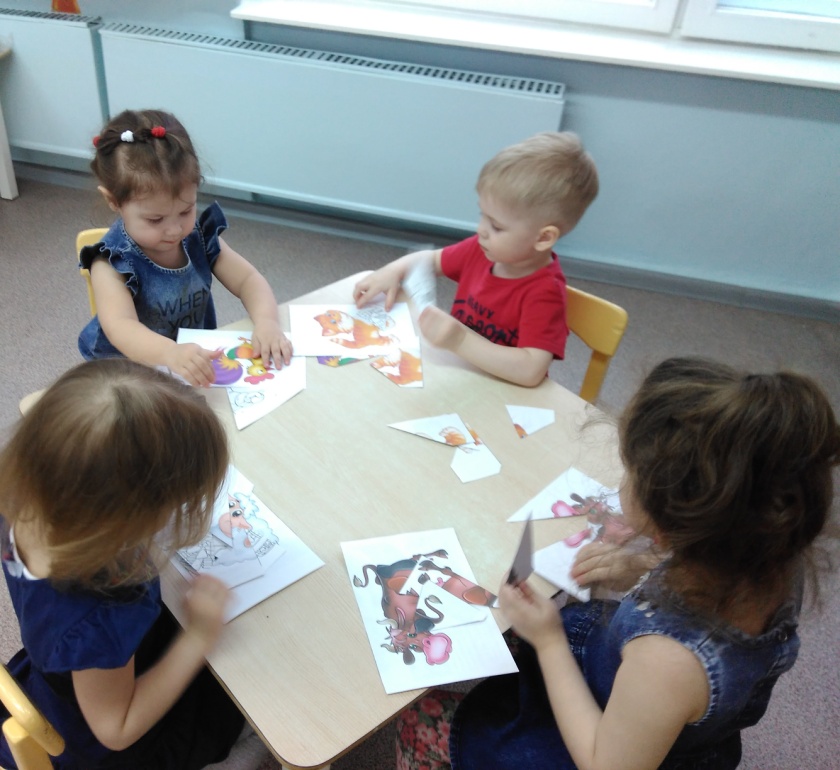 .
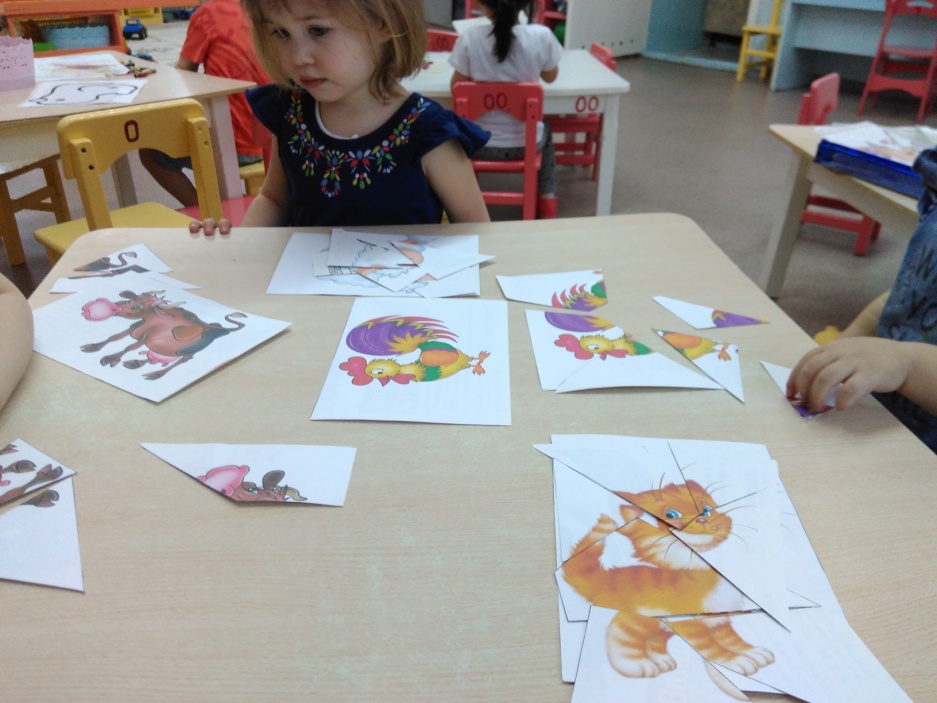 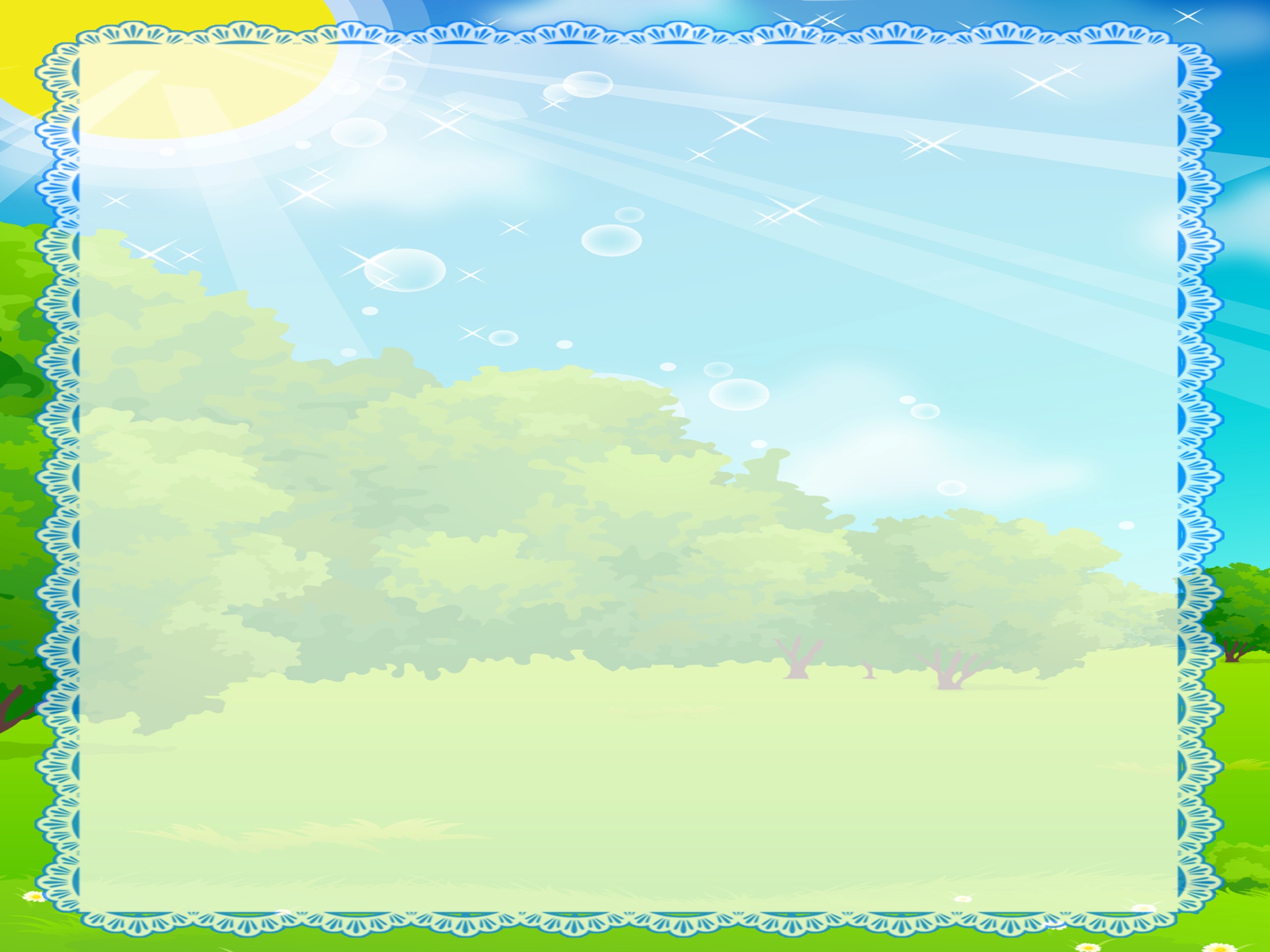 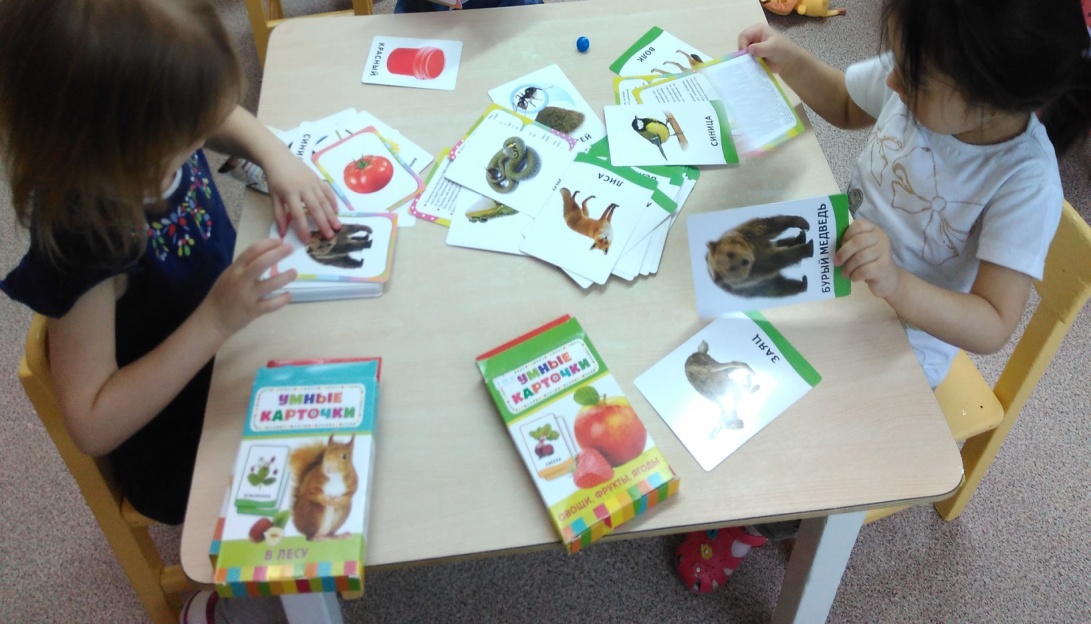 .
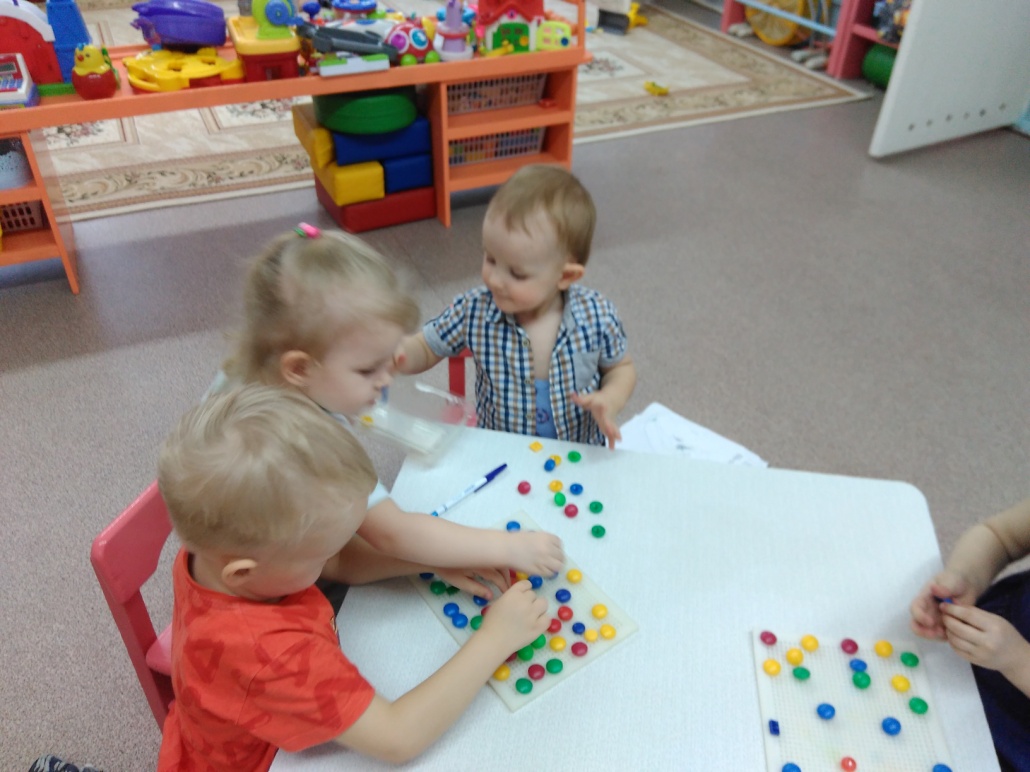 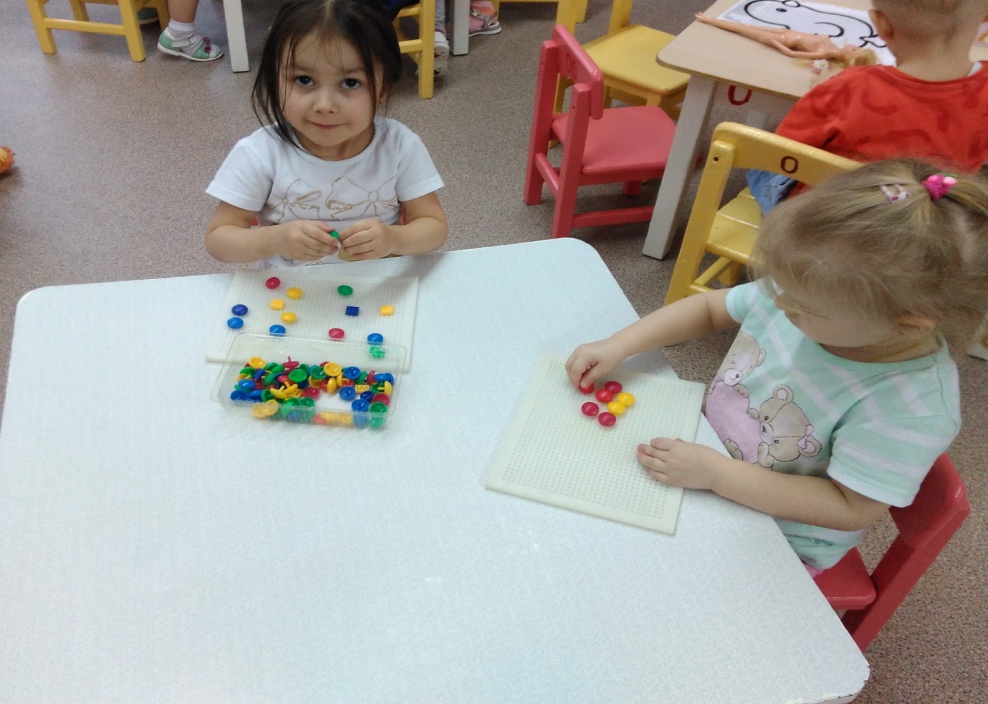 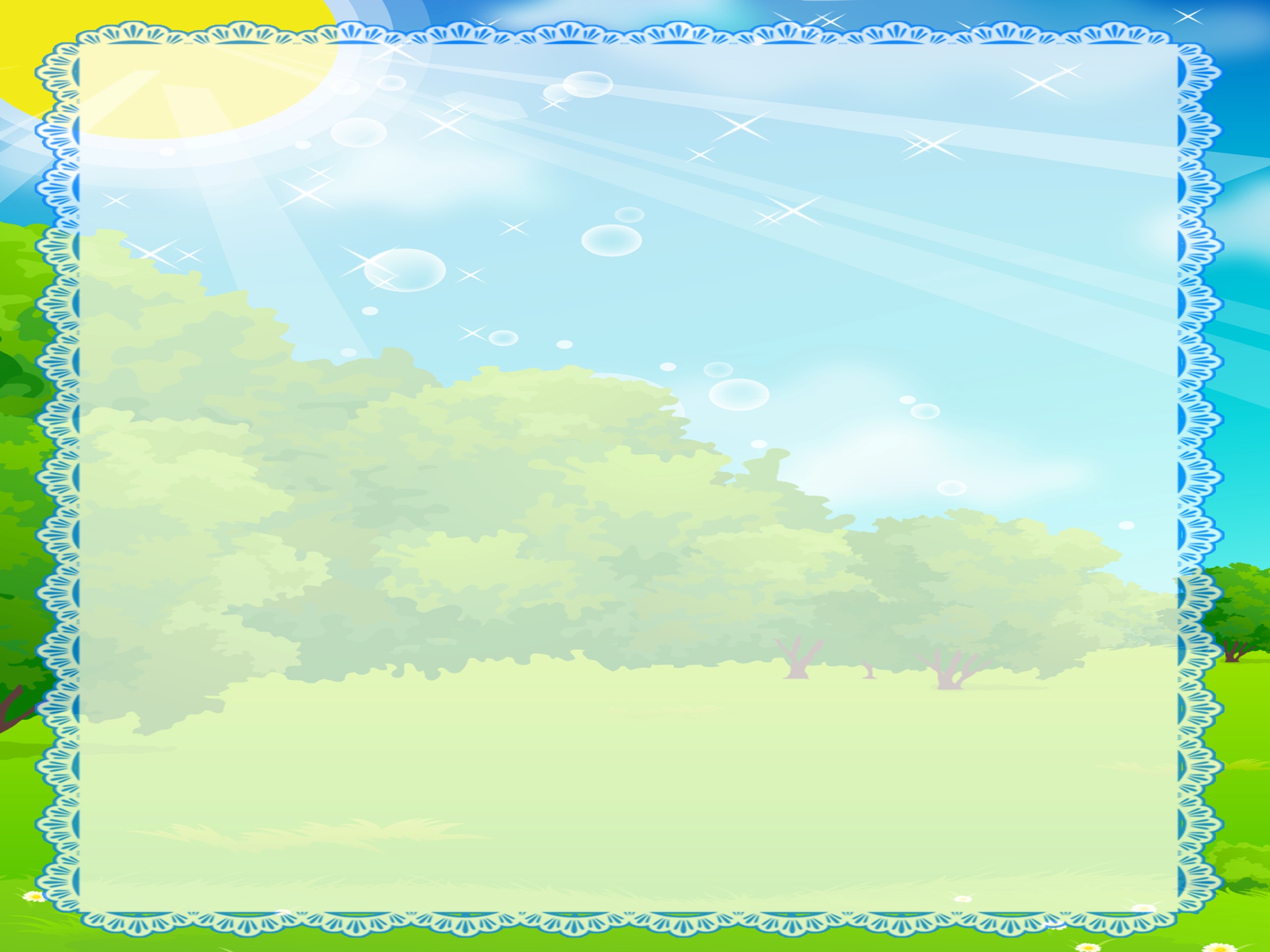 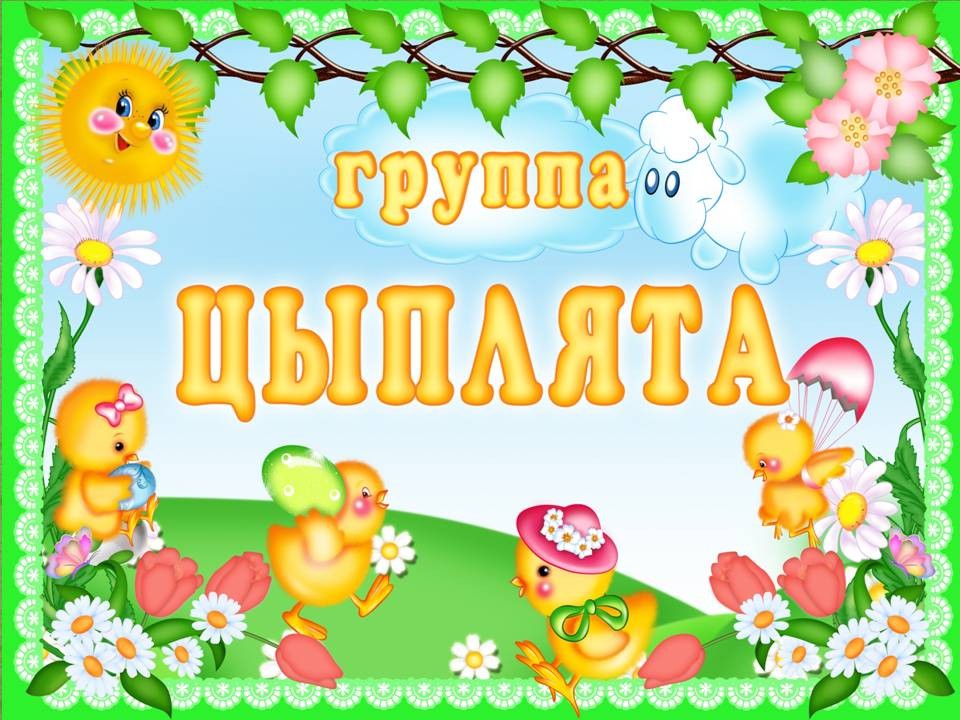 .
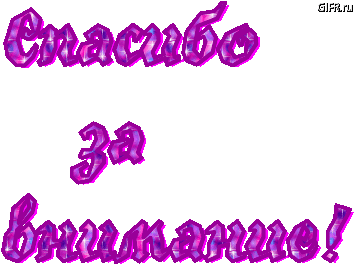 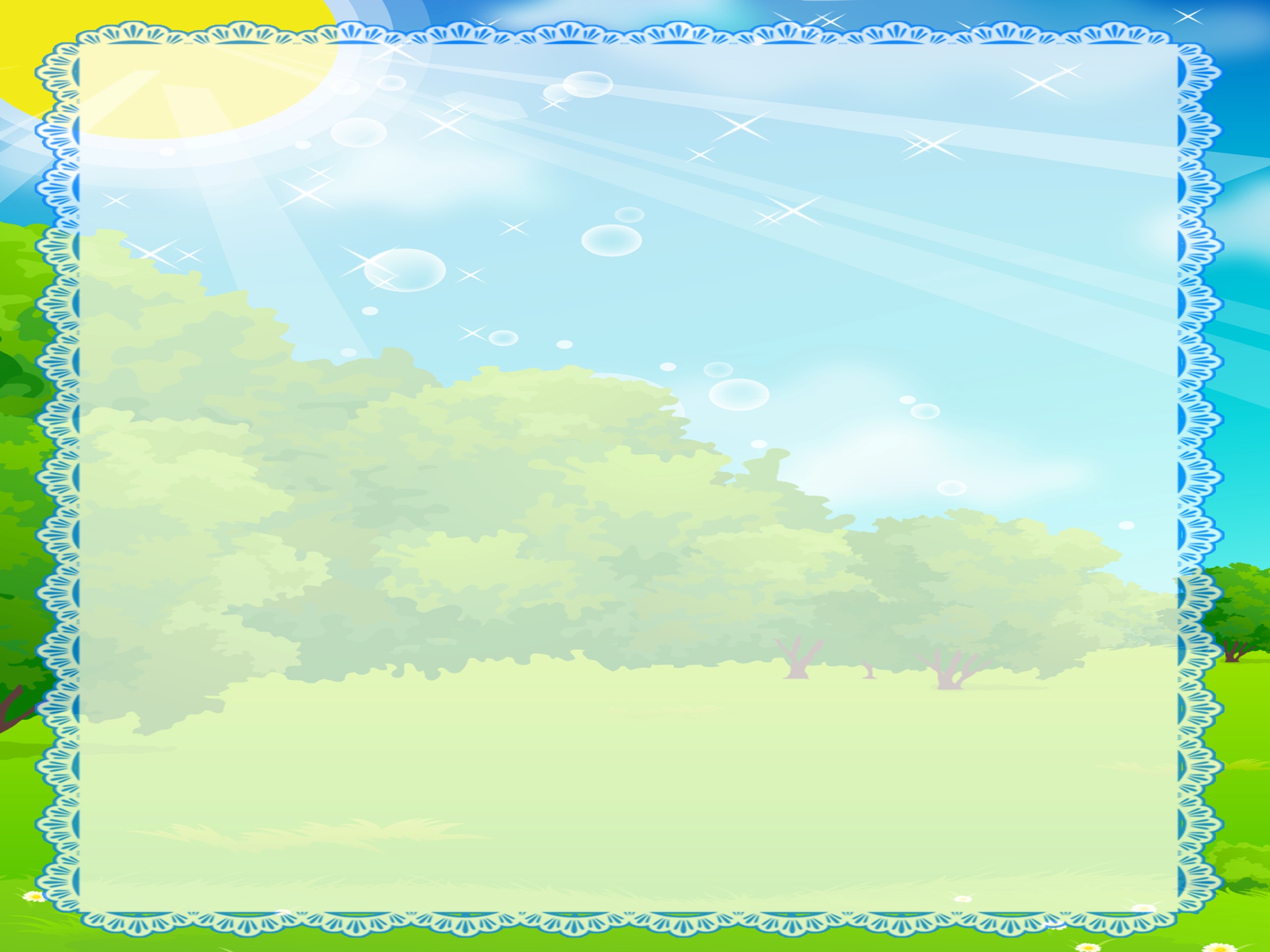 .